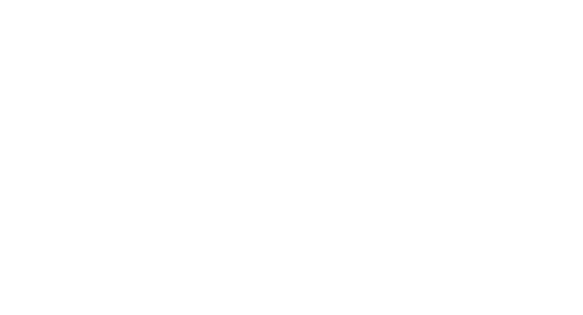 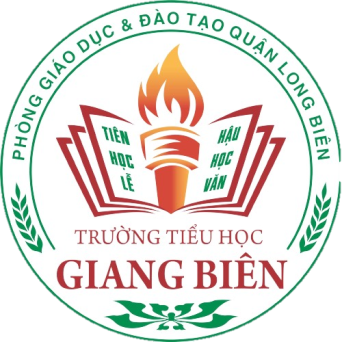 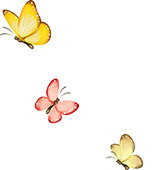 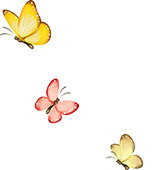 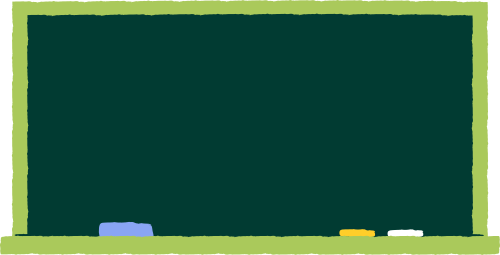 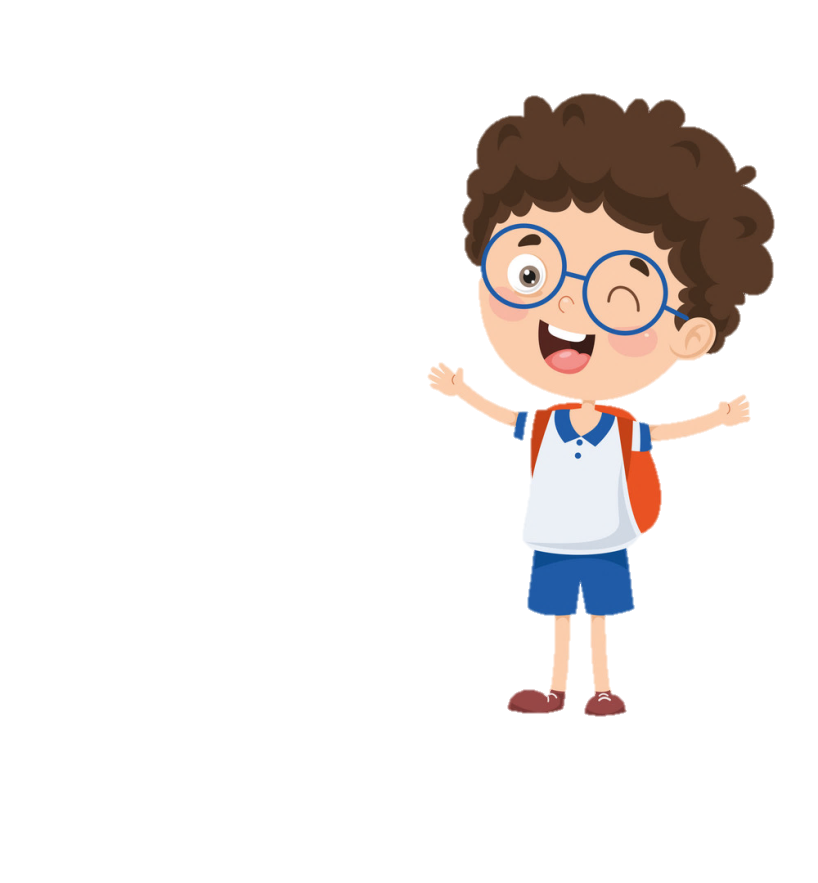 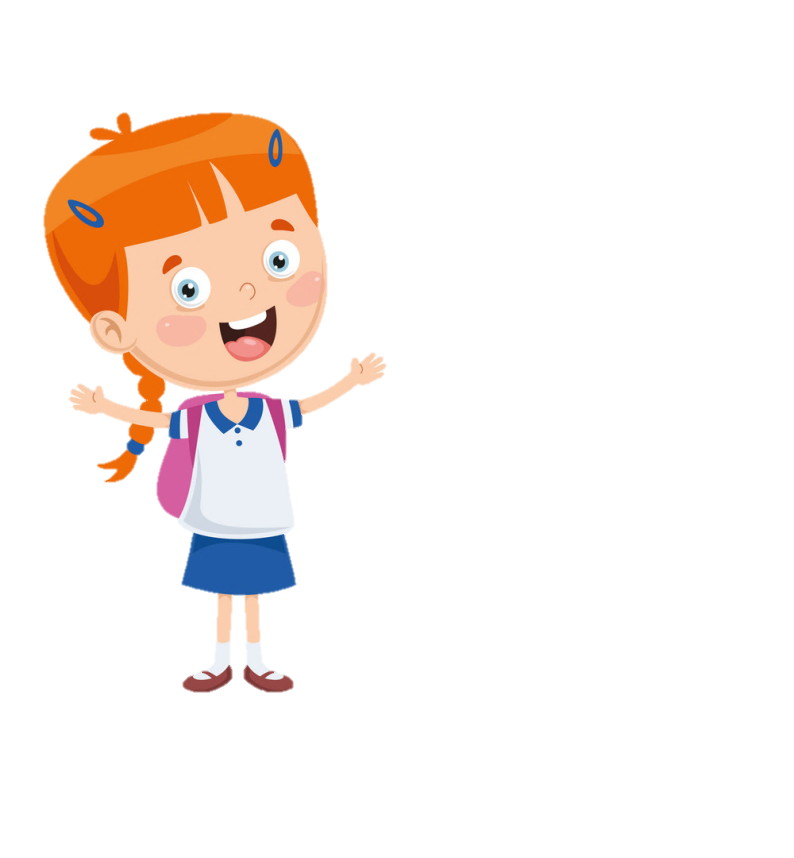 CHÀO MỪNG CÁC CÔ GIÁO
ĐÃ ĐẾN DỰ GIỜ
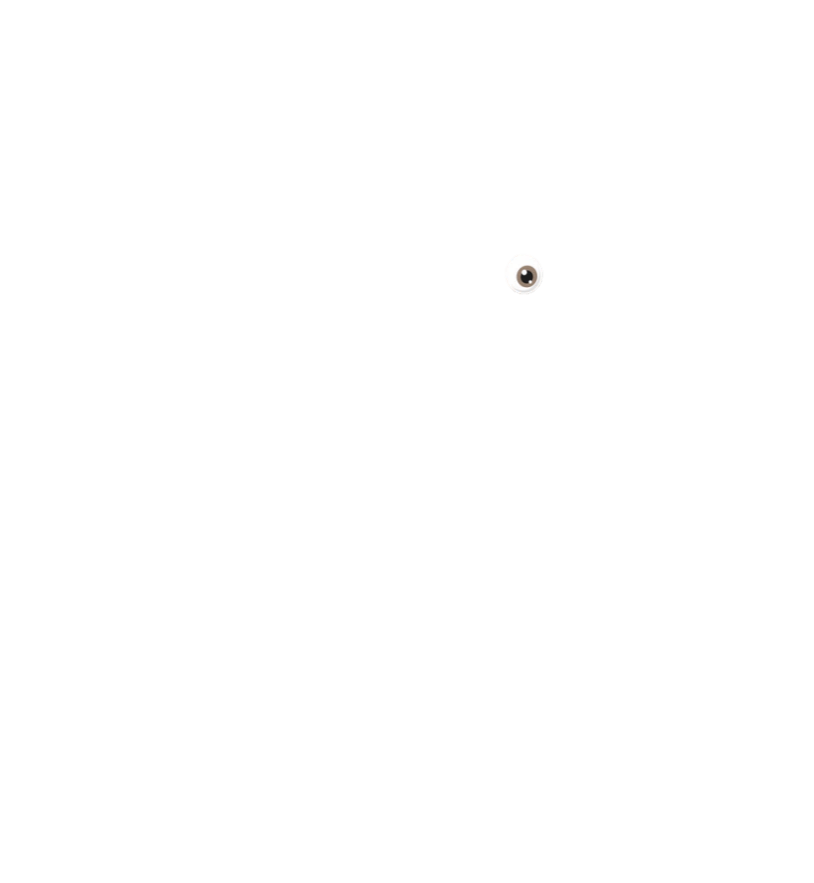 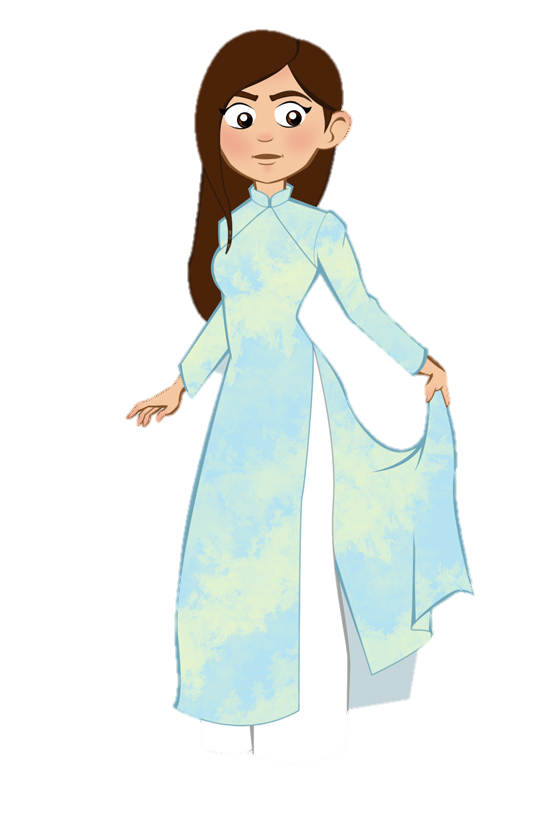 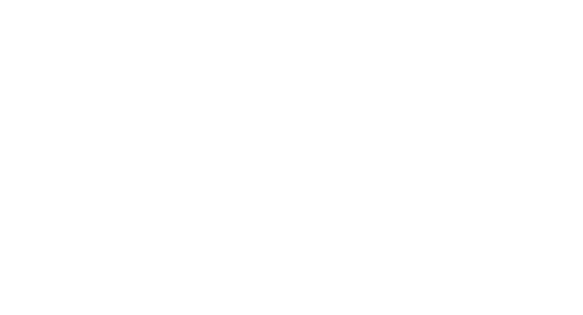 LớP: 1A1
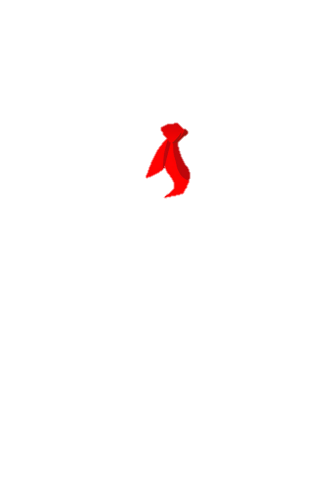 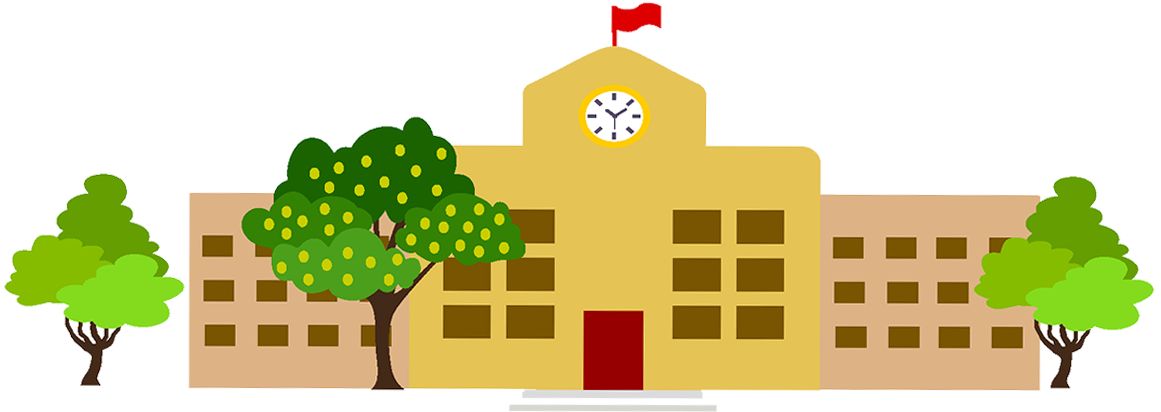 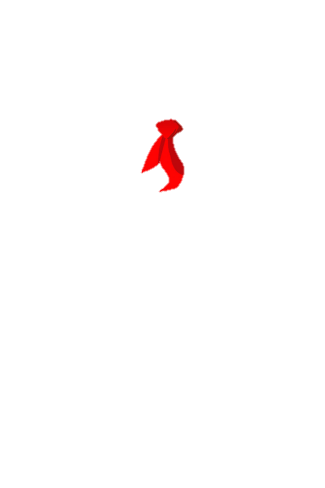 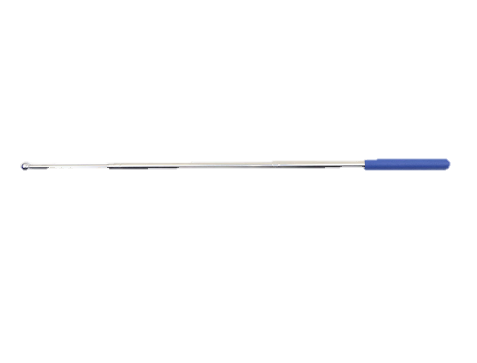 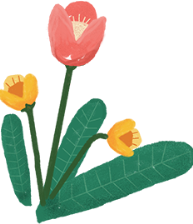 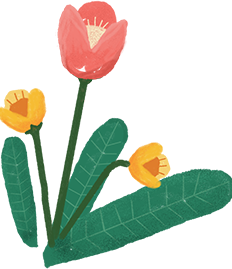 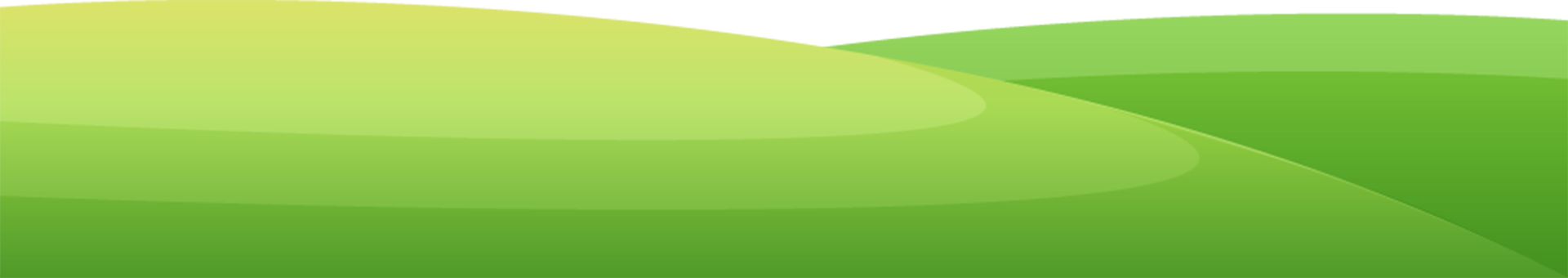 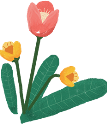 KHỞI ĐỘNG
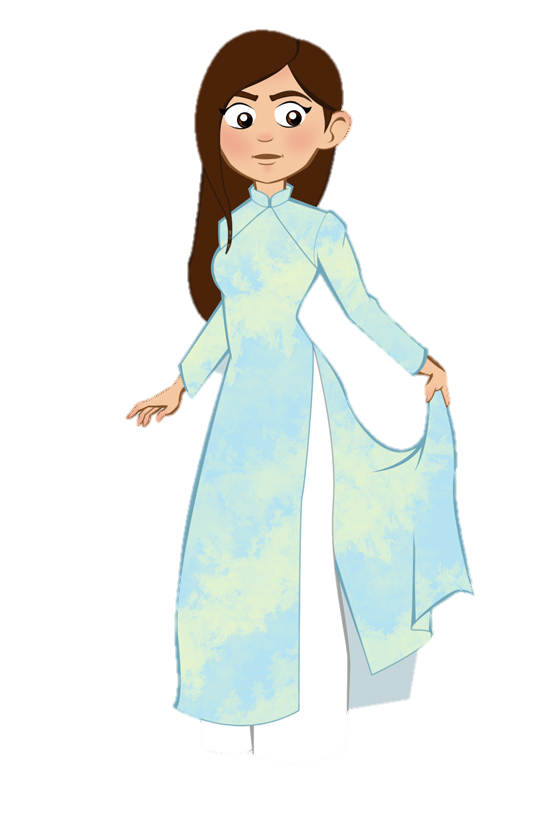 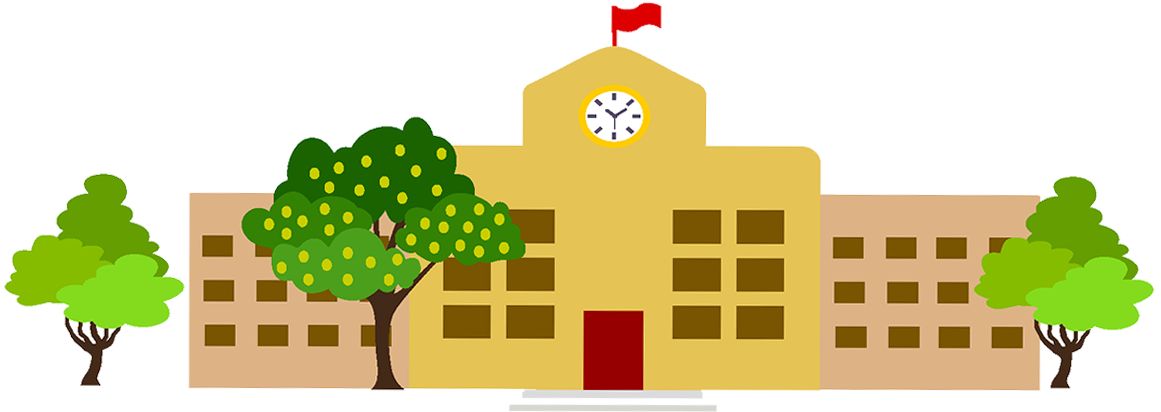 Lời bài hát có nhắc đến ai ?
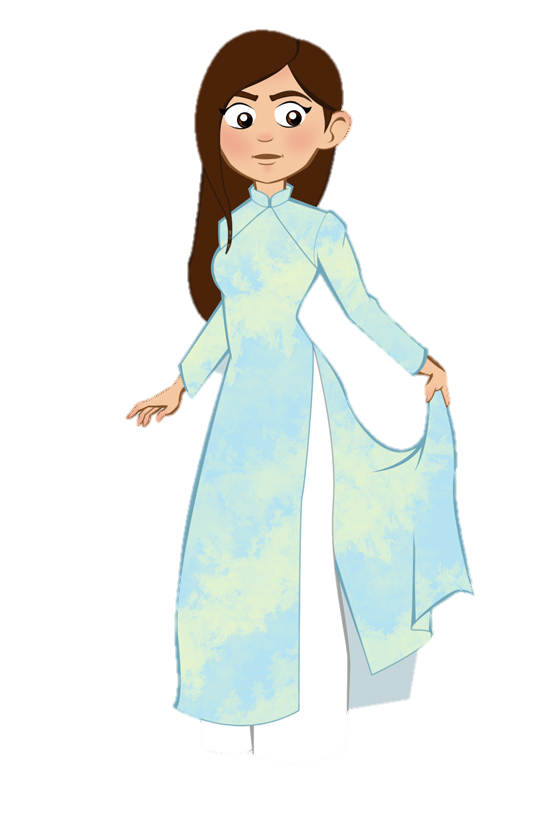 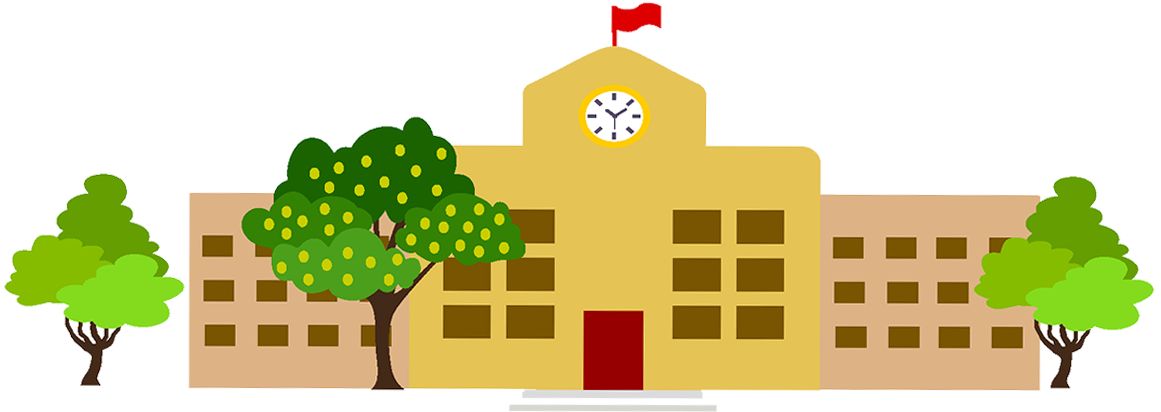 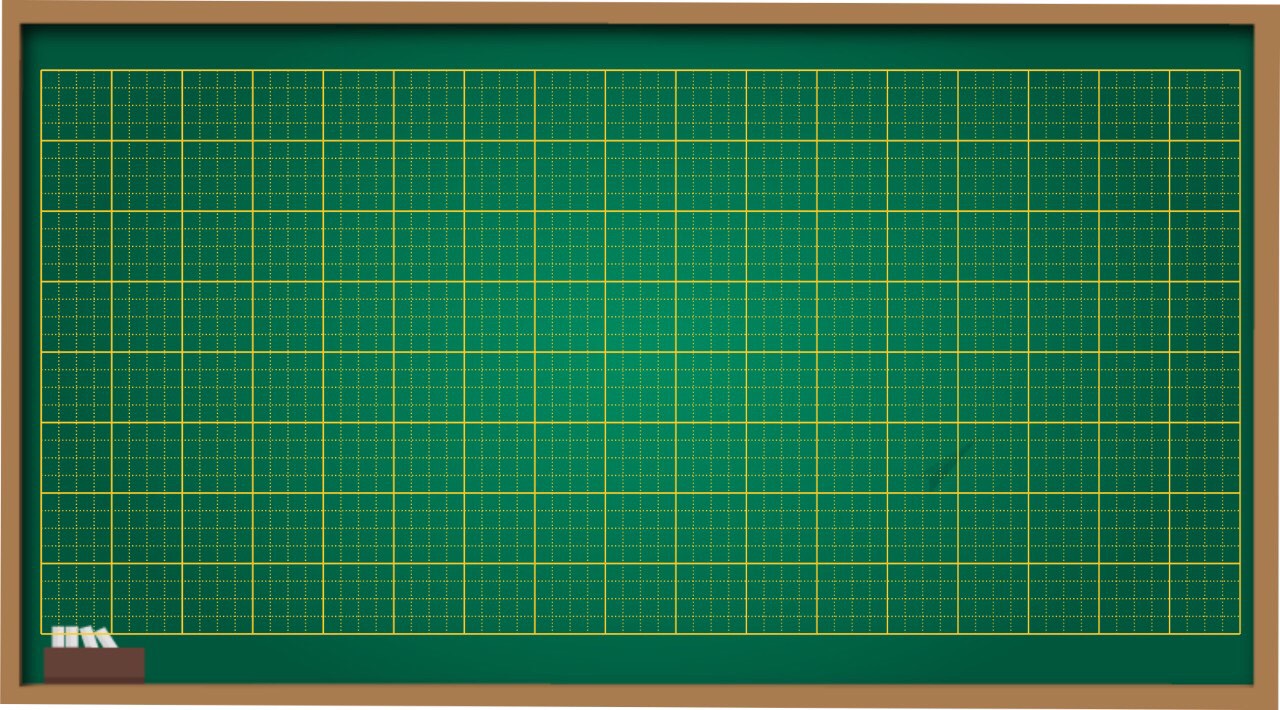 Thứ hai ngày 8 tháng 11 năm 2021
            Hoạt động trải nghiệm
                Thầy cô của em
Yêu cầu cần đạt
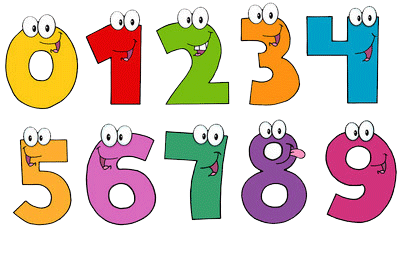 Biết thể hiện các hành vi , việc làm để bày tỏ sự kính trọng , biết ơn thầy cô
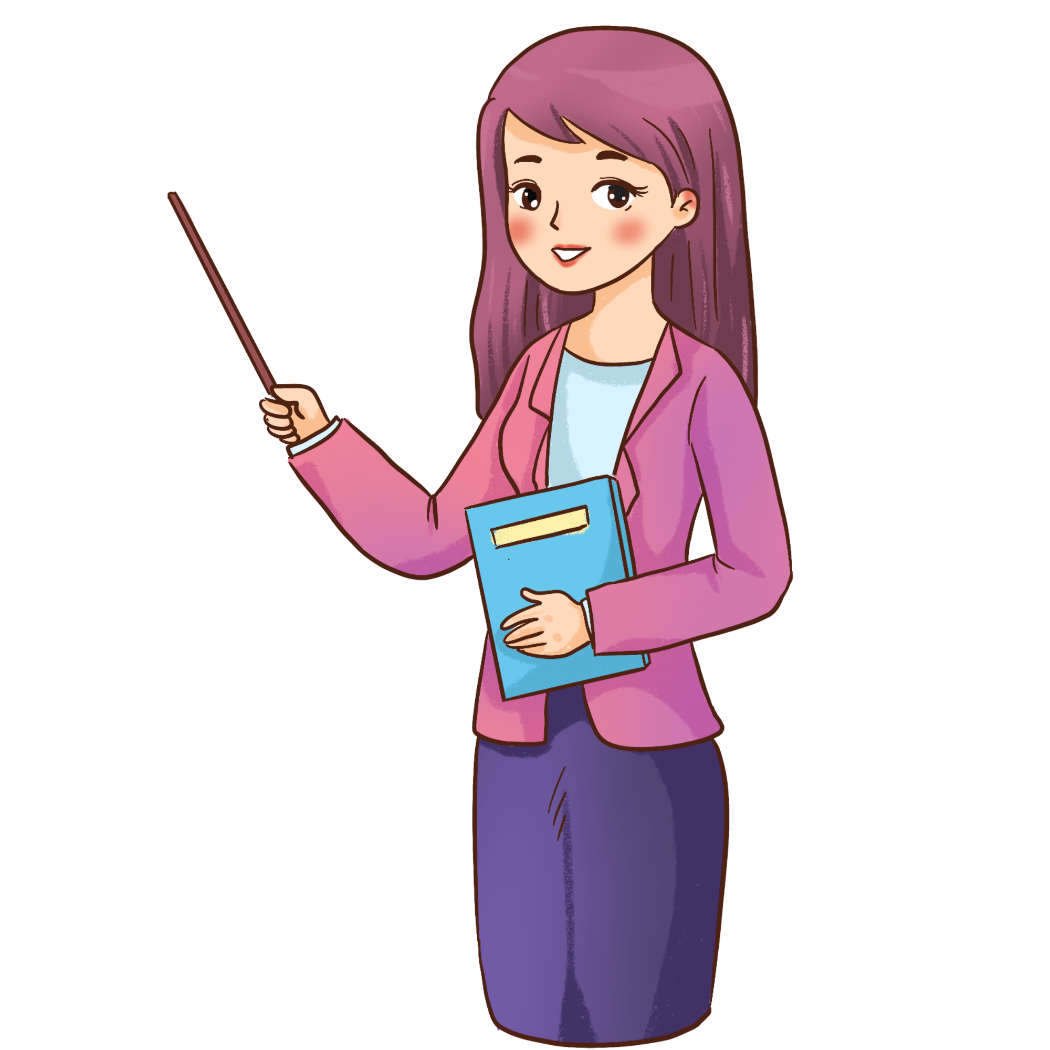 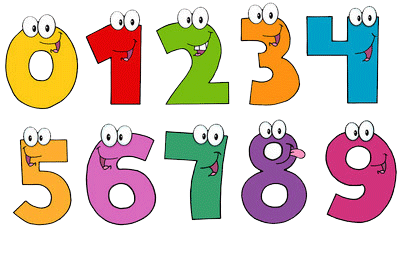 Nhìn tranh , ảnh kể  được về cô giáo
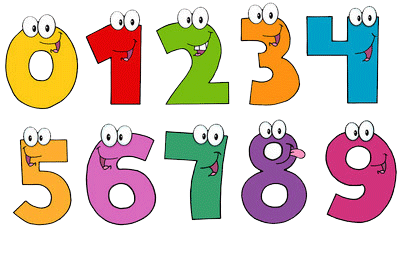 Hiểu ý nghĩa của ngày 20-11 , tham gia  tích cực trong các hoạt động.
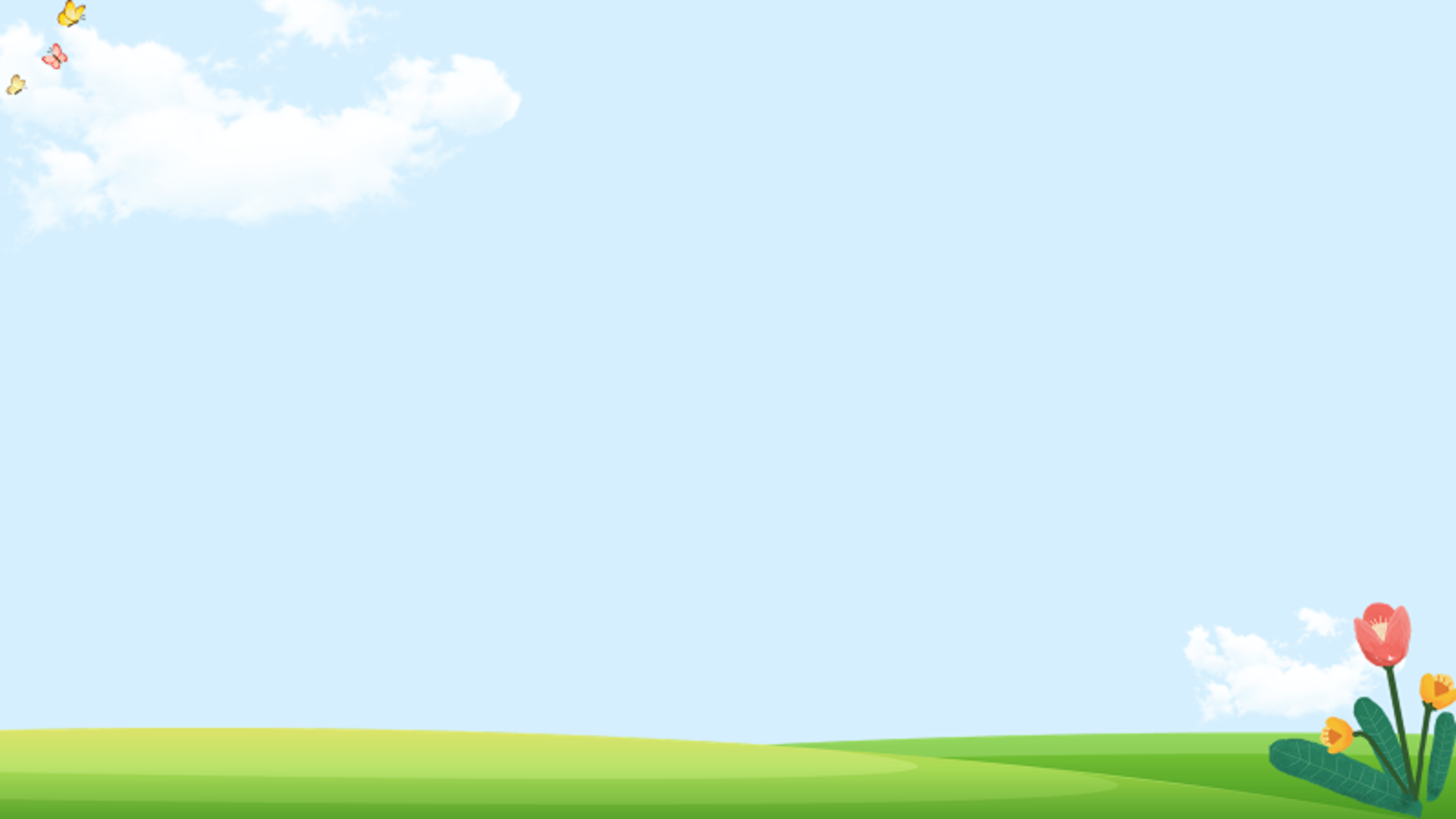 Thầy cô của em
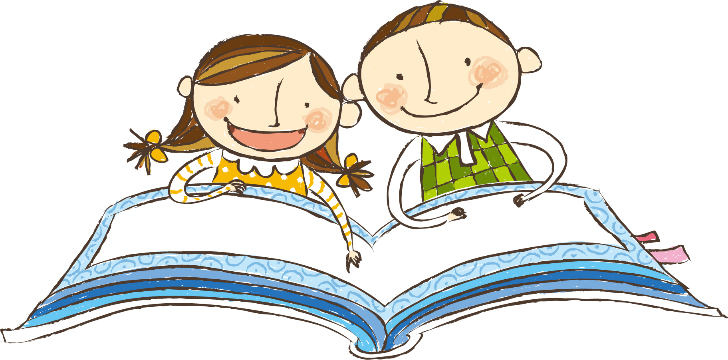 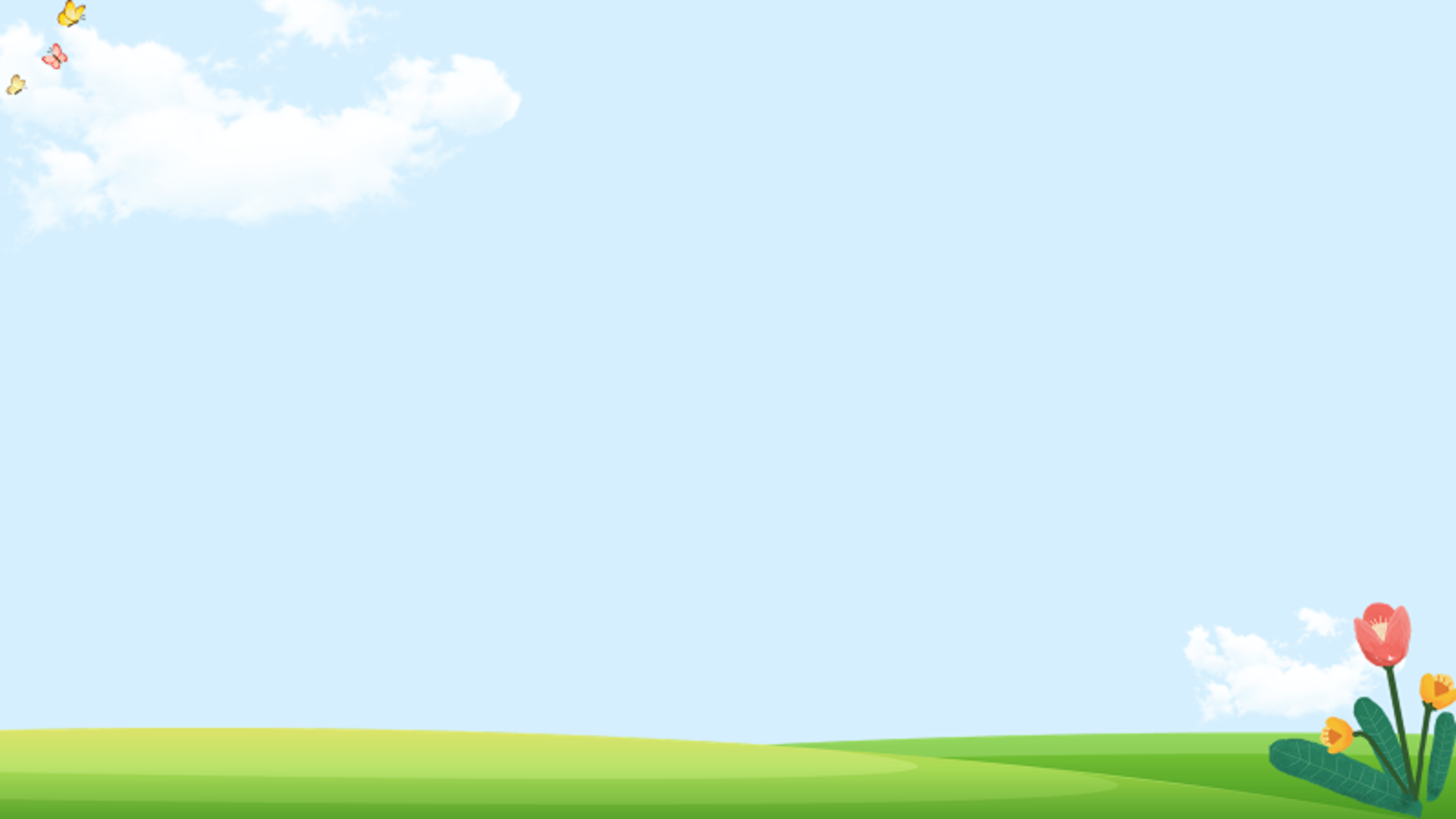 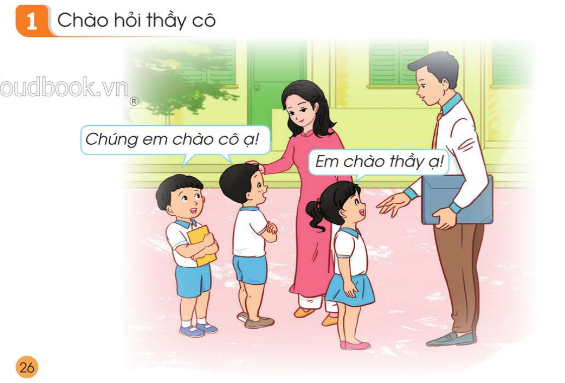 Khi tới trường hoặc đi trên đường, em gặp thầy cô giáo trường em, em sẽ ứng xử như thế nào?
Khi gặp thầy cô giáo, con cần lễ phép chào hỏi.
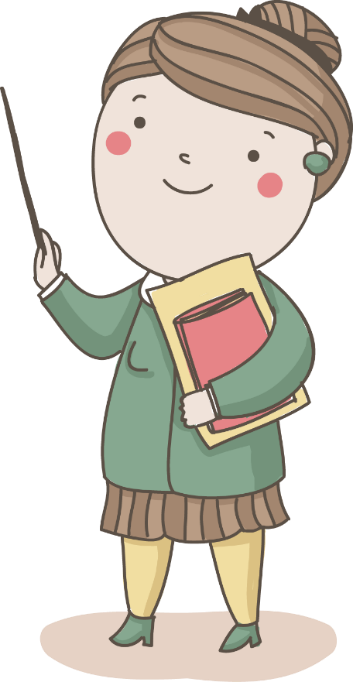 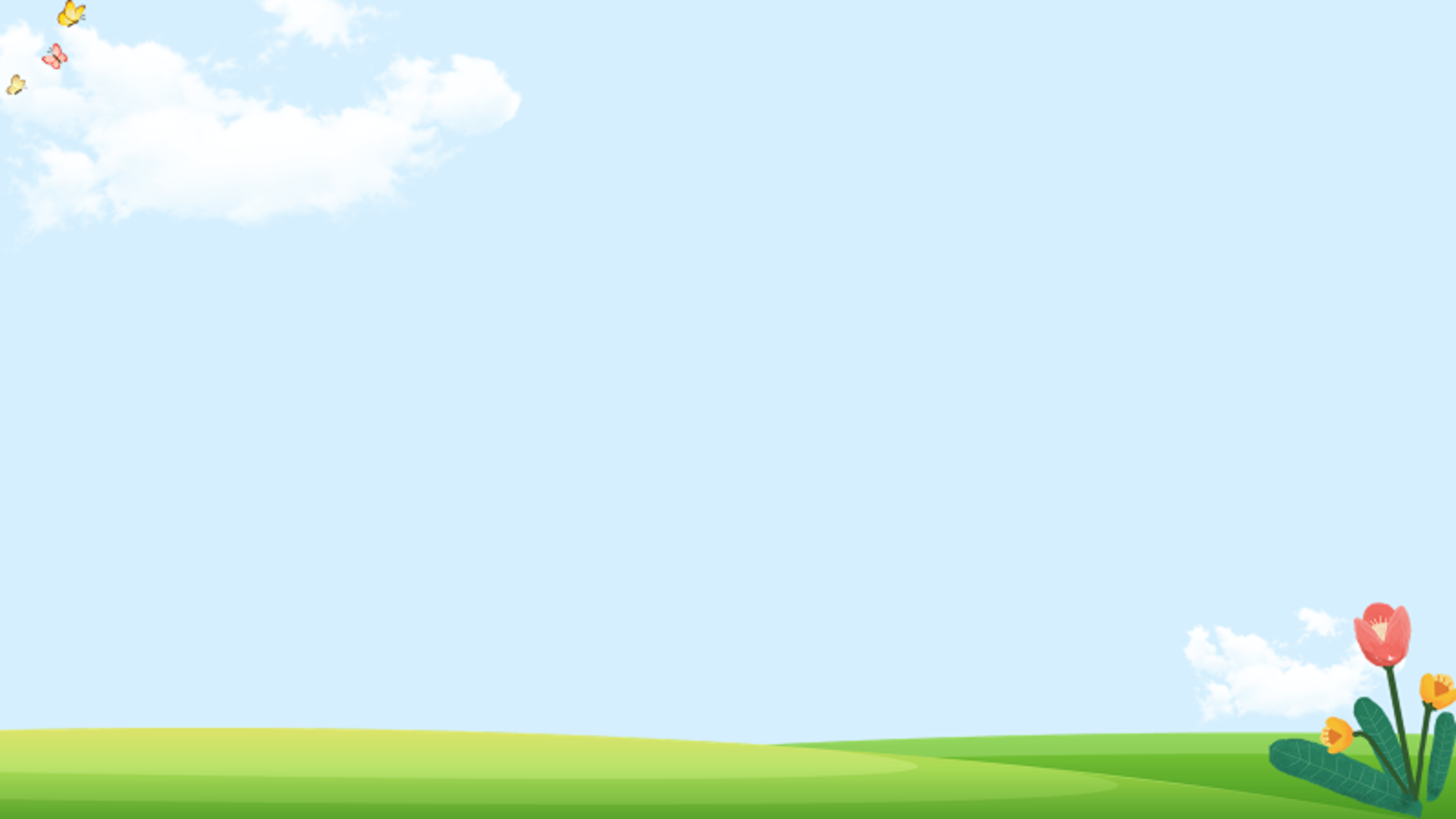 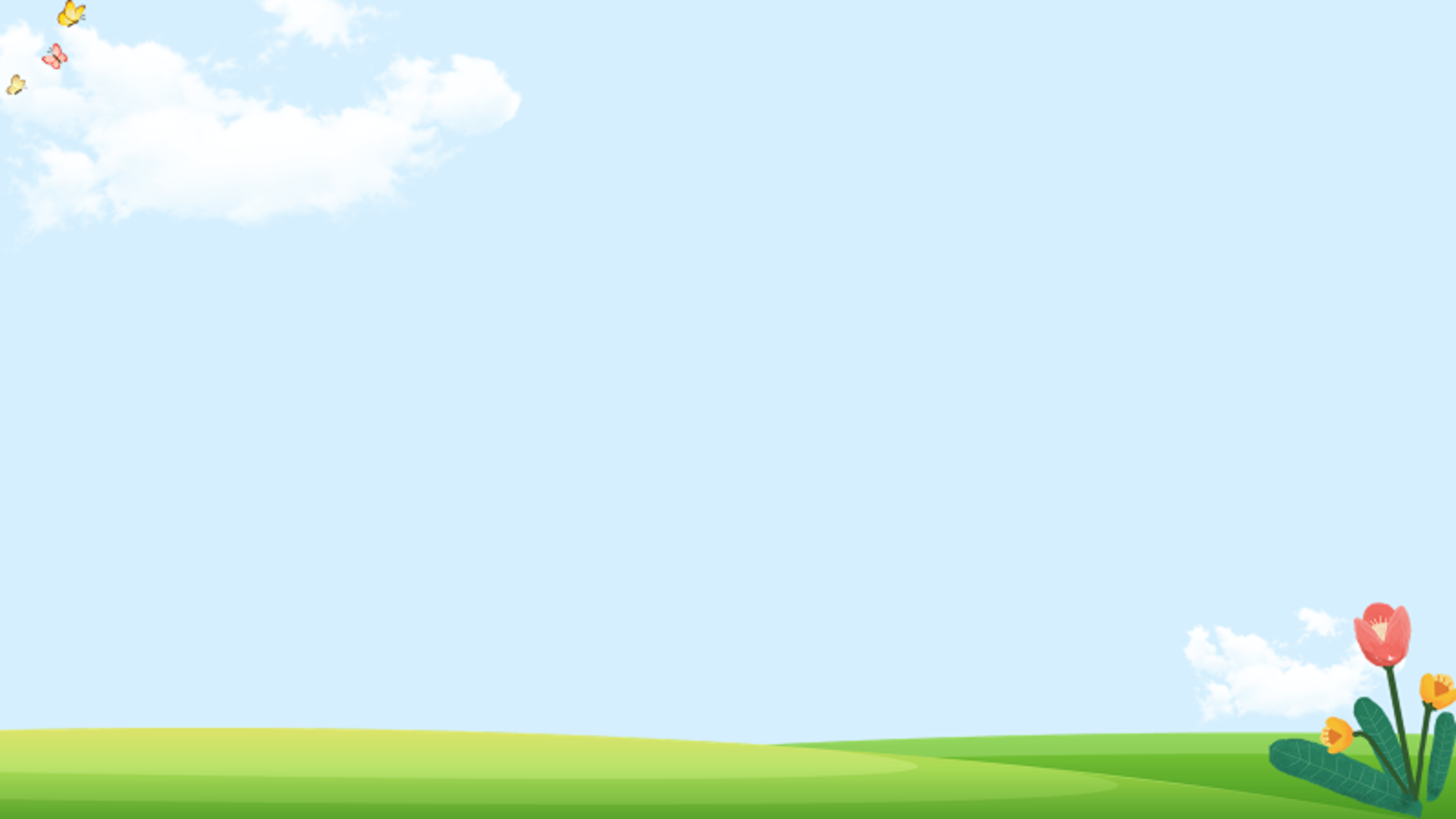 Hoạt động 2 :
Giới thiệu về thầy cô giáo
LỜI CHÀO
THÁI ĐỘ
Vui vẻ, 
lễ phép
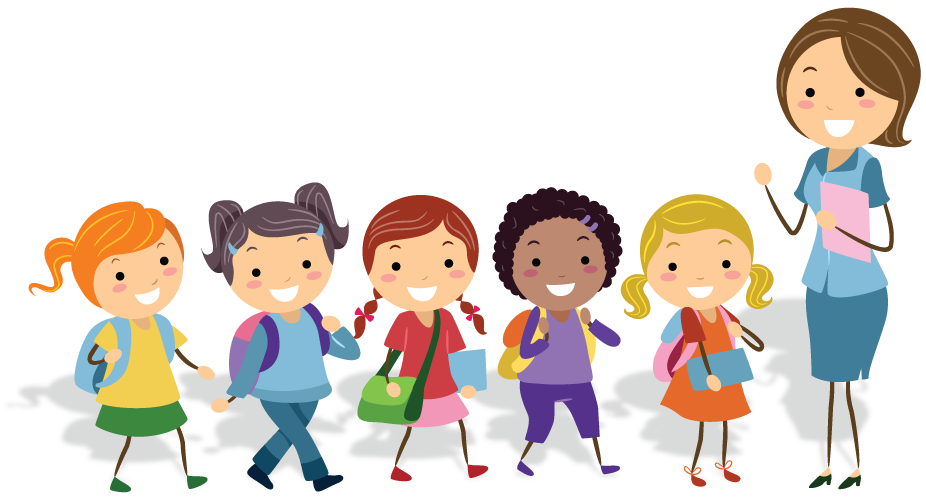 Nói 
rõ ràng
Nghiêm túc, mắt hướng về thầy cô
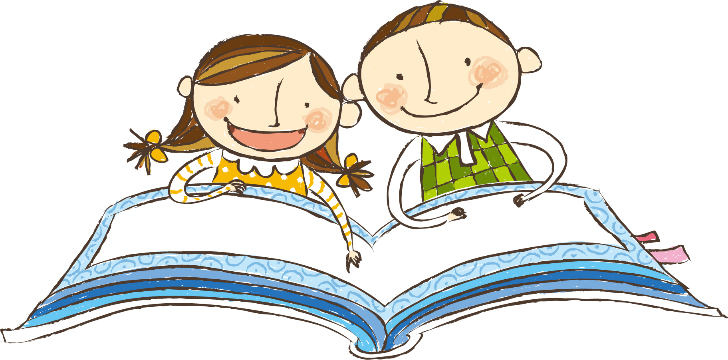 Xưng hô
đúng cách
Chào hỏi
 tất cả 
các thầy, 
cô giáo
CHÀO HỎI THẦY CÔ
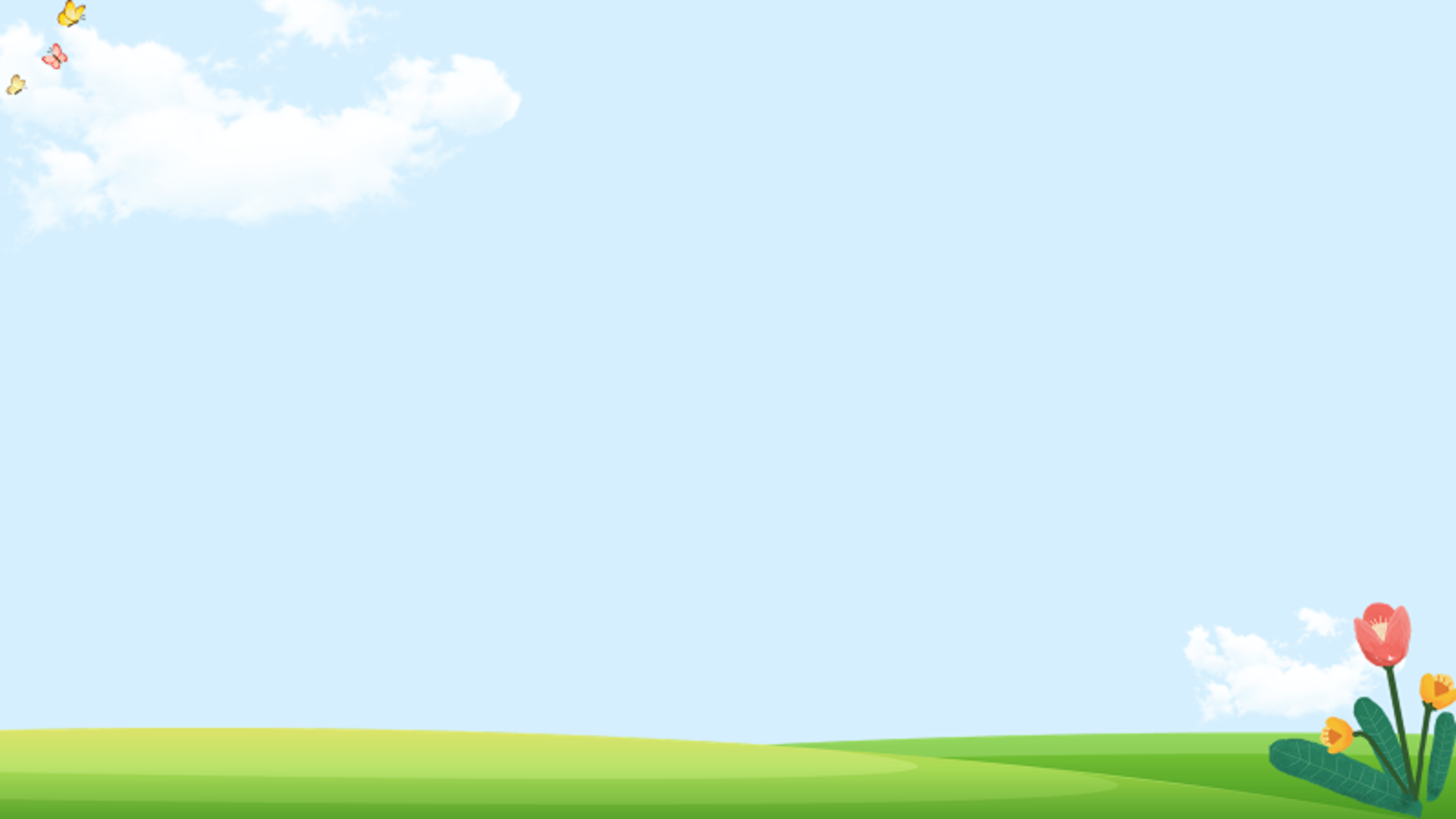 Giới thiệu về thầy cô giáo
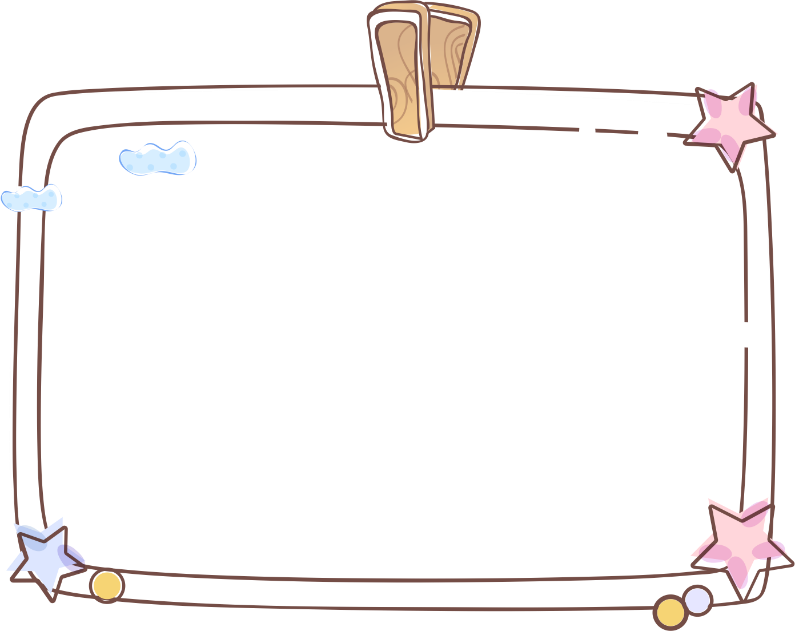 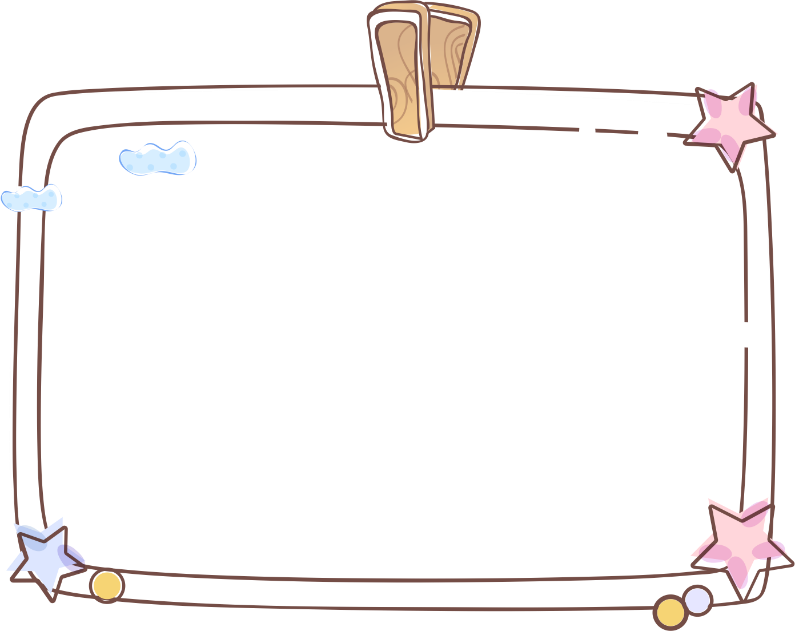 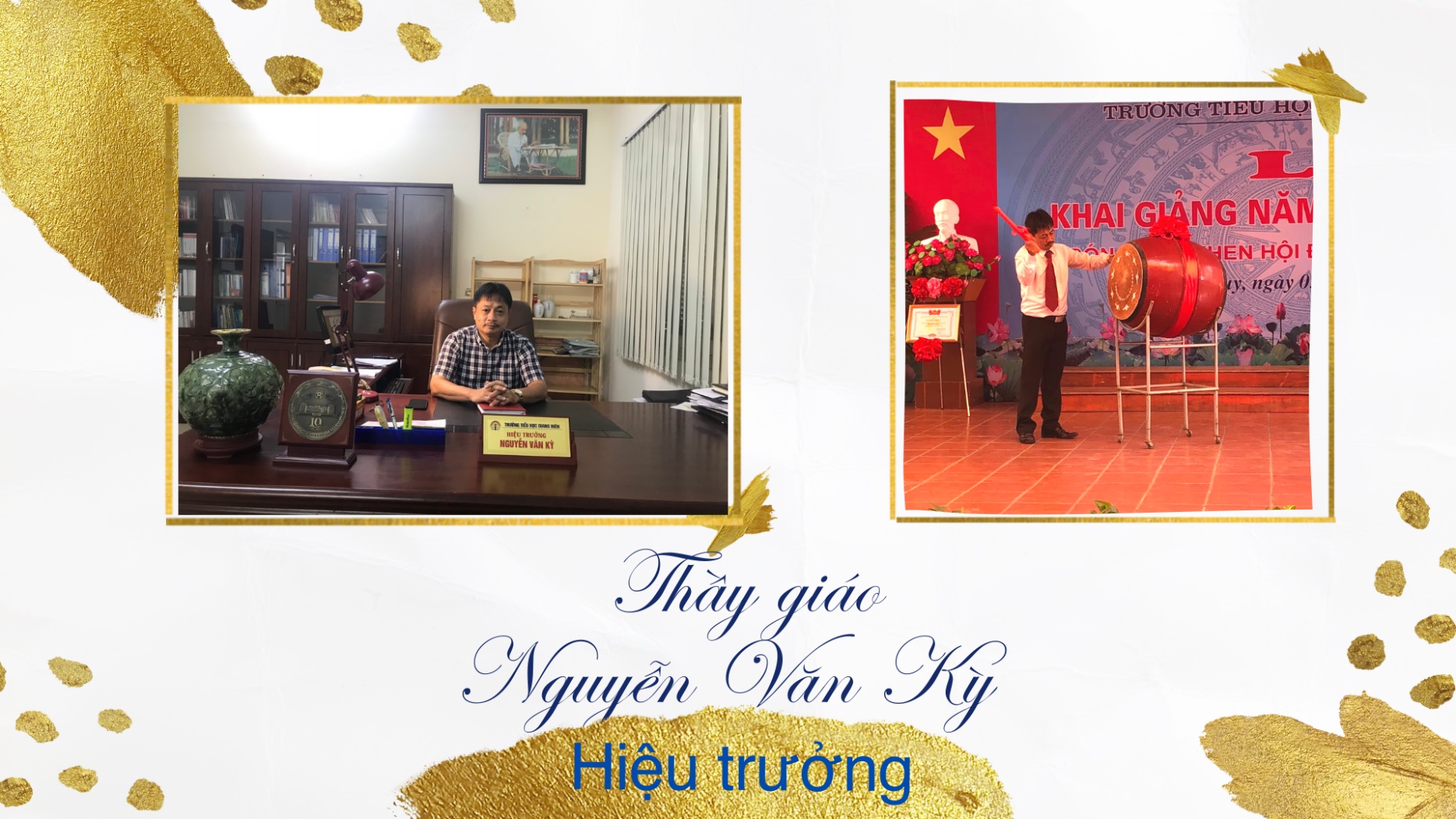 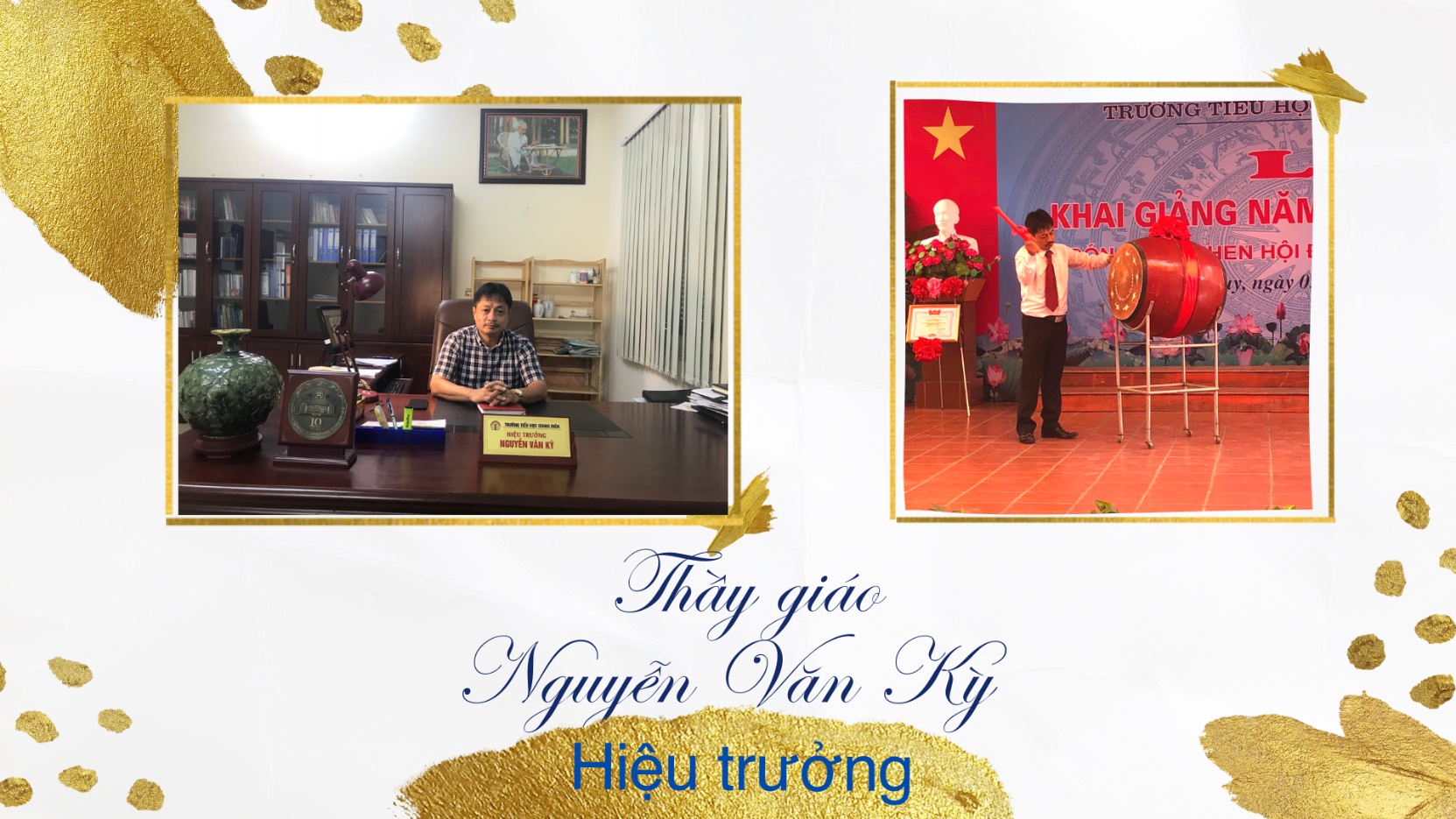 Thầy: Nguyễn Văn Kỳ
Hiệu trưởng
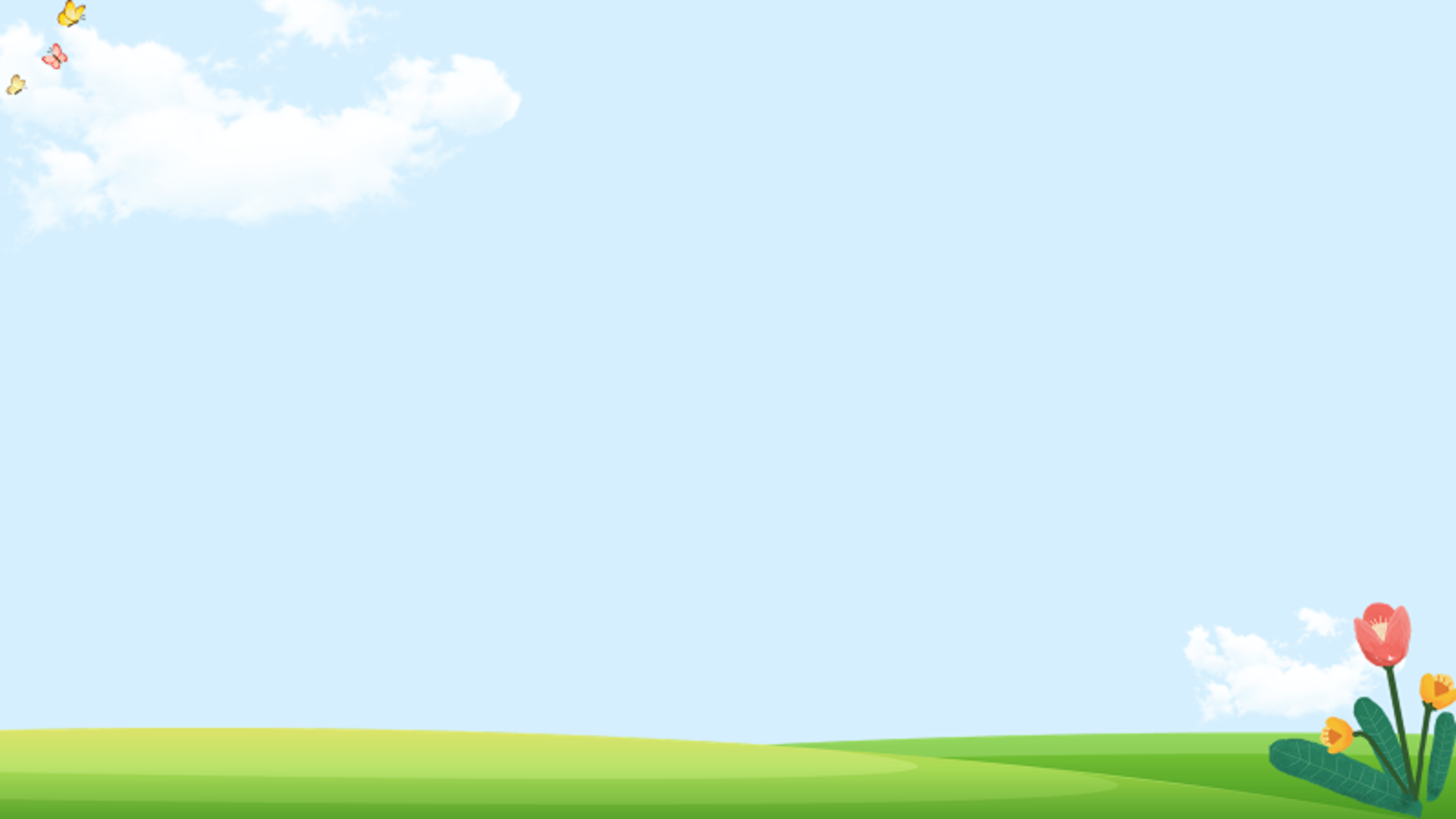 Giới thiệu về thầy cô giáo
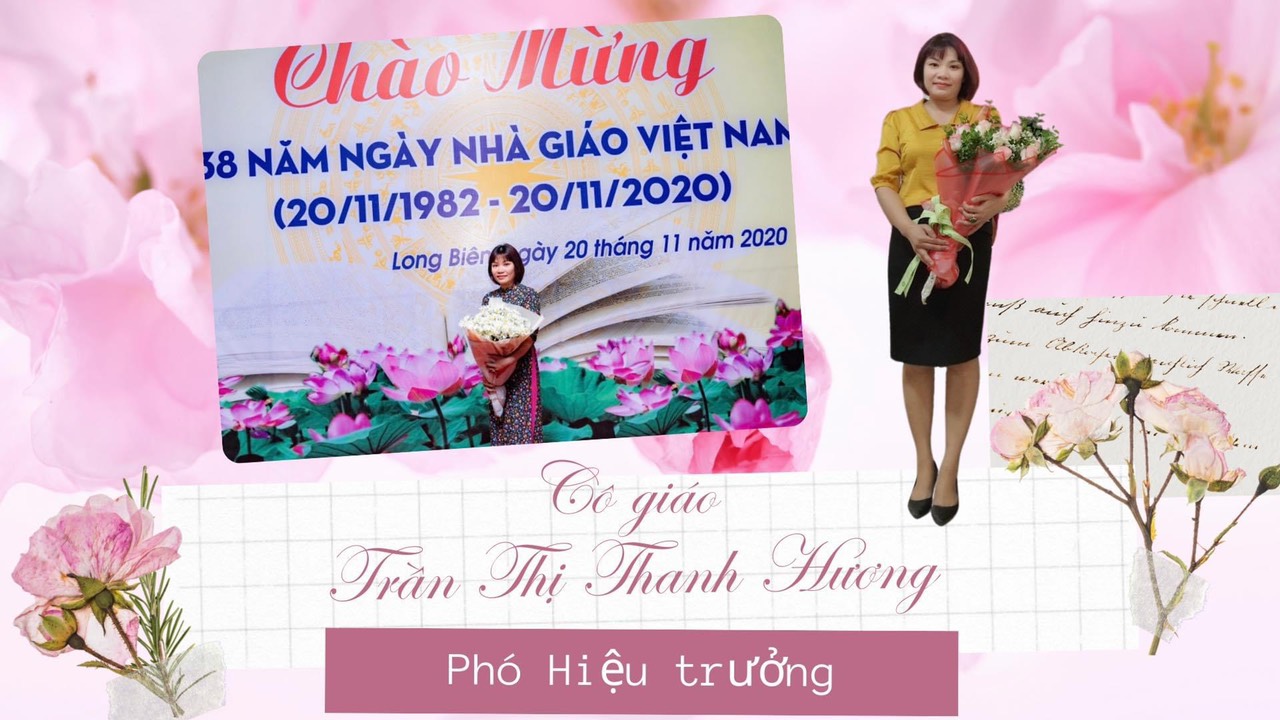 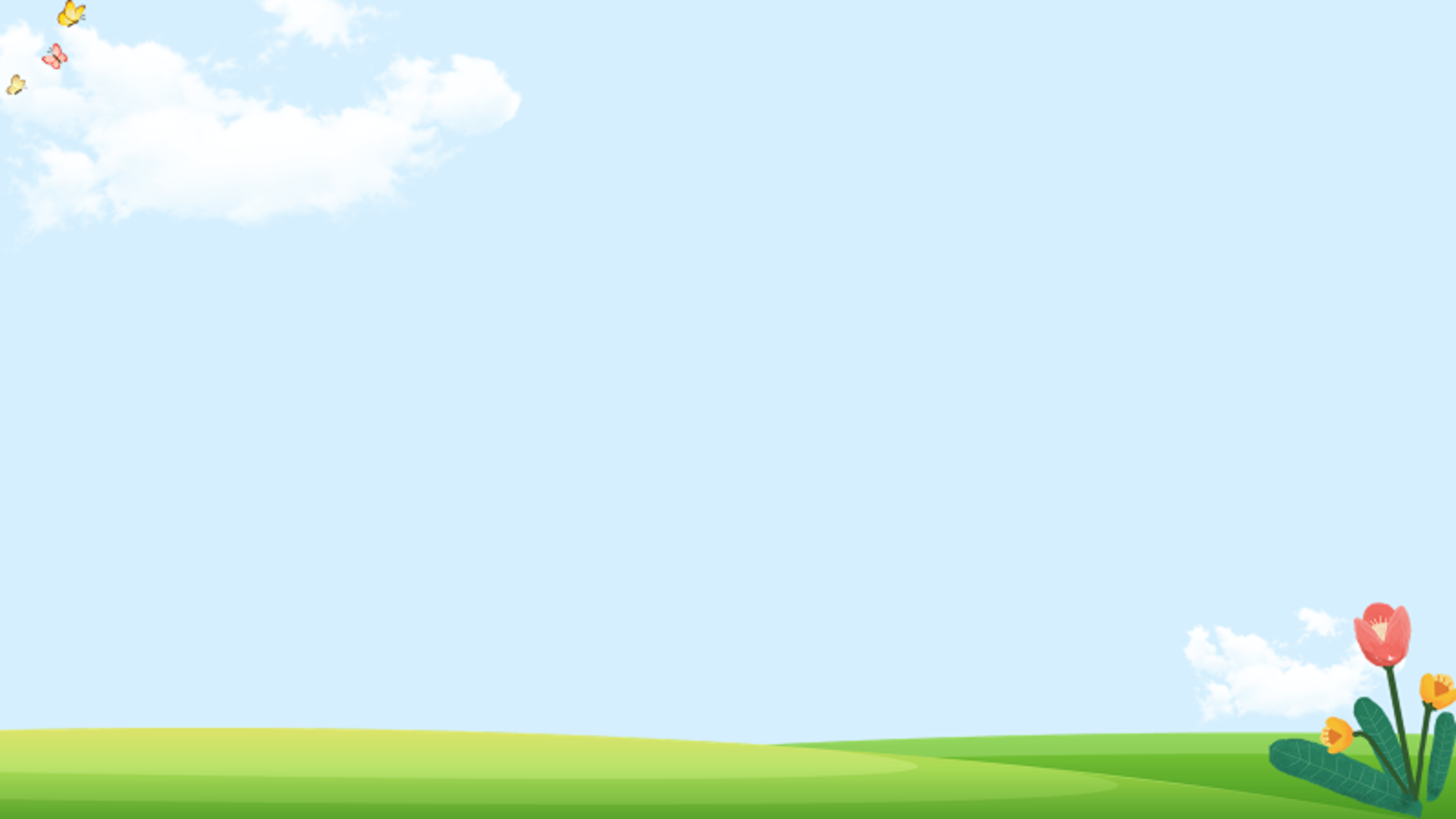 Giới thiệu về thầy cô giáo
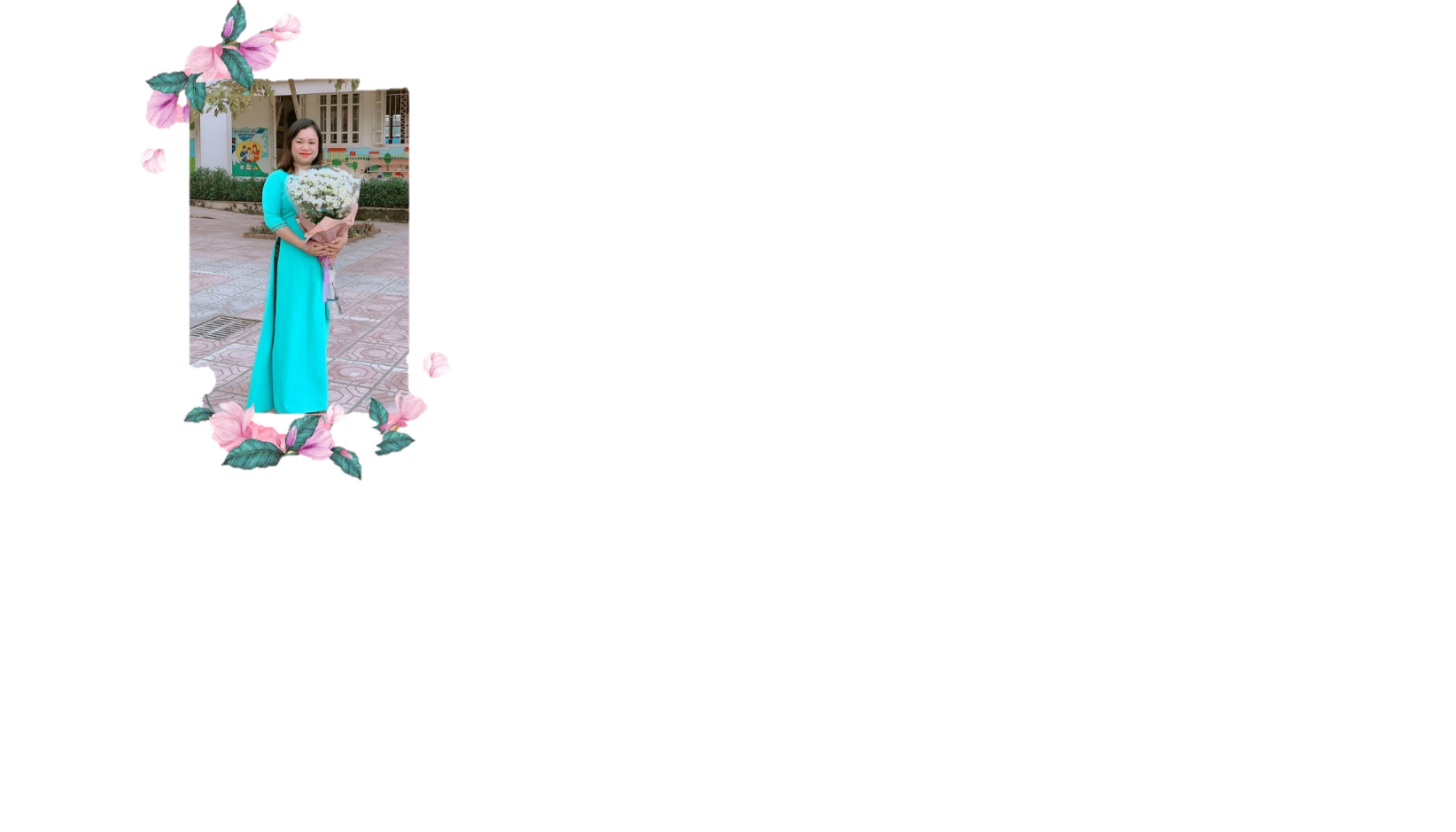 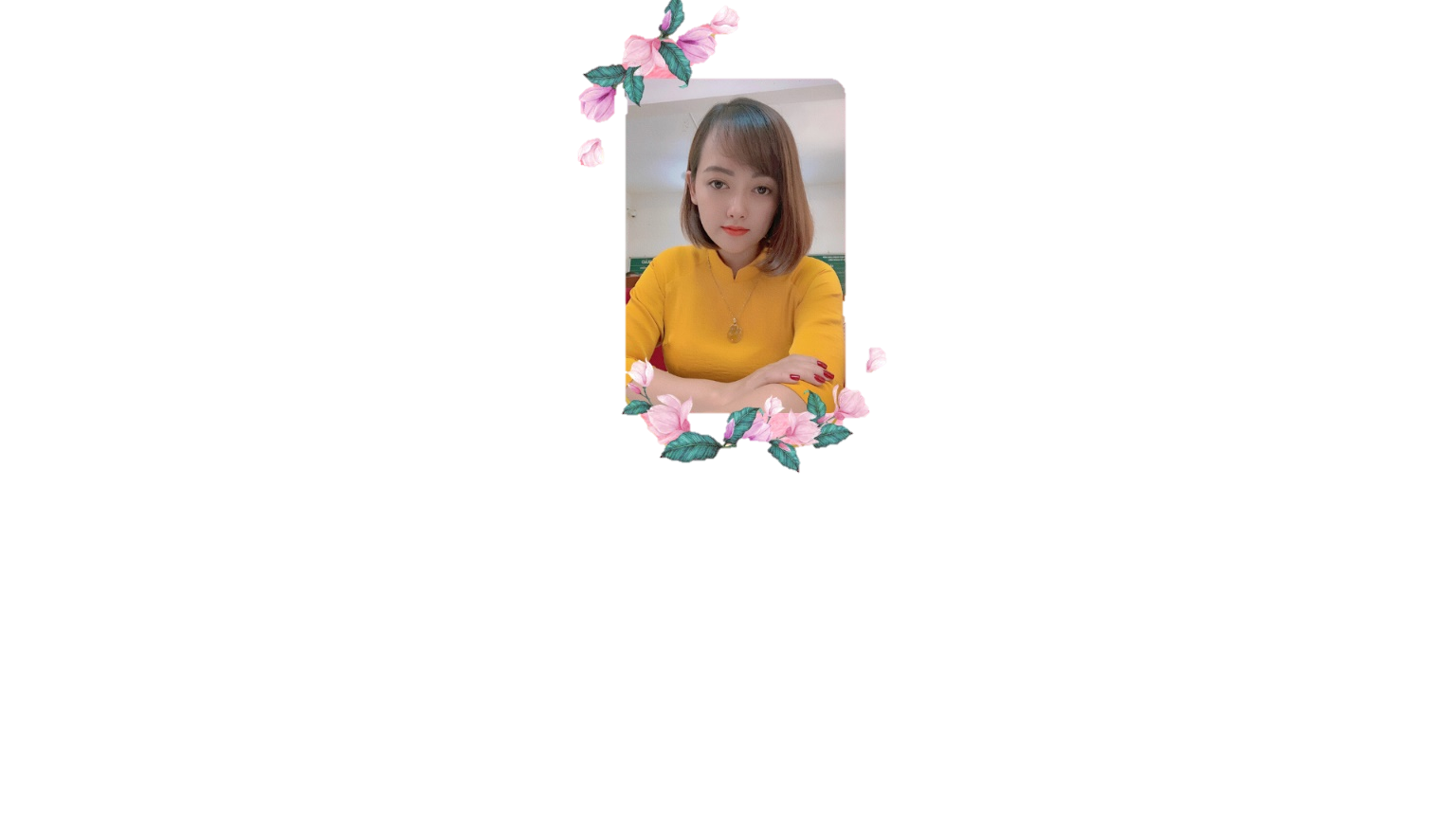 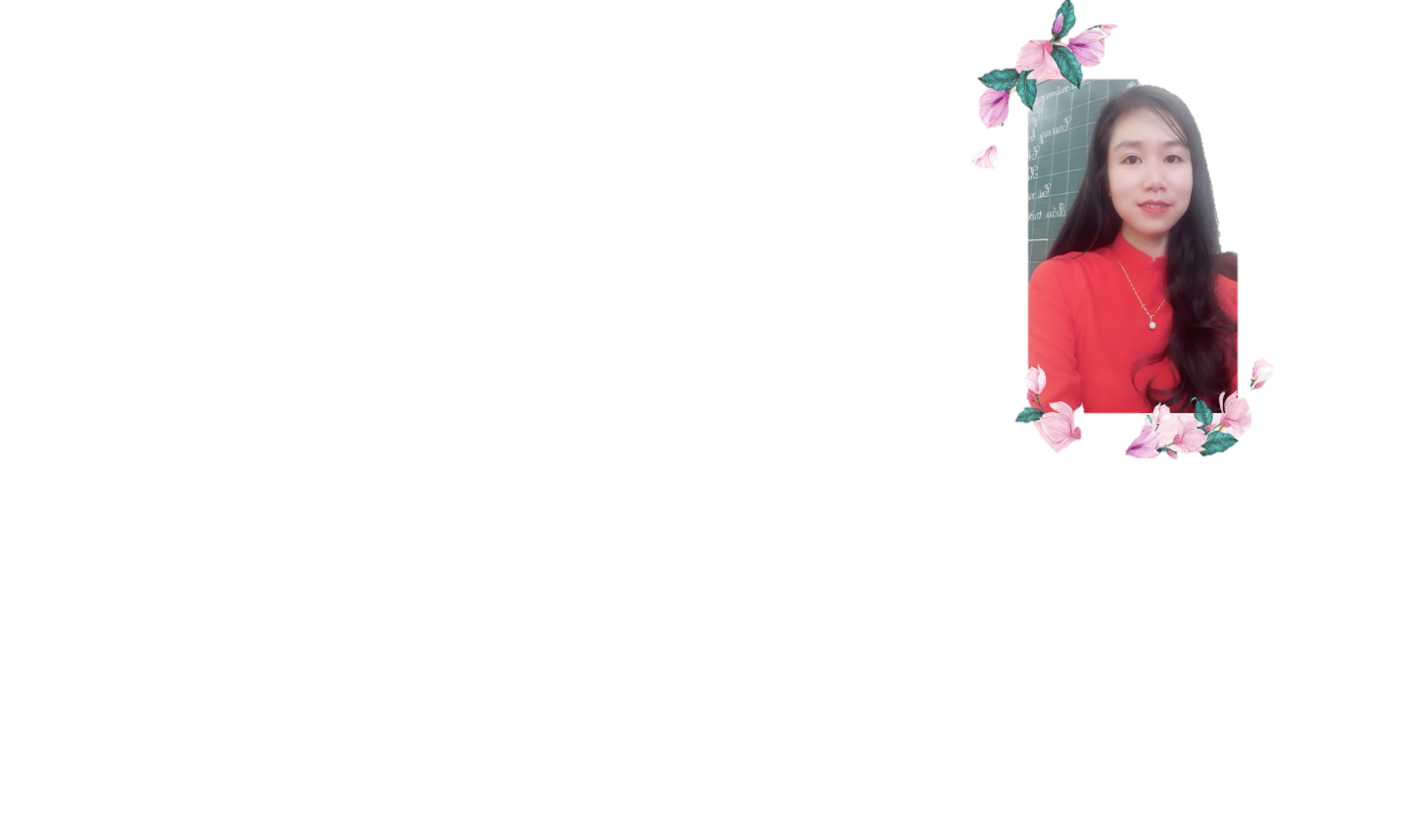 Cô Vũ Thị Diệu Huyền
Cô Nguyễn Bích Huyền Trang
Cô Hà Hải Yến
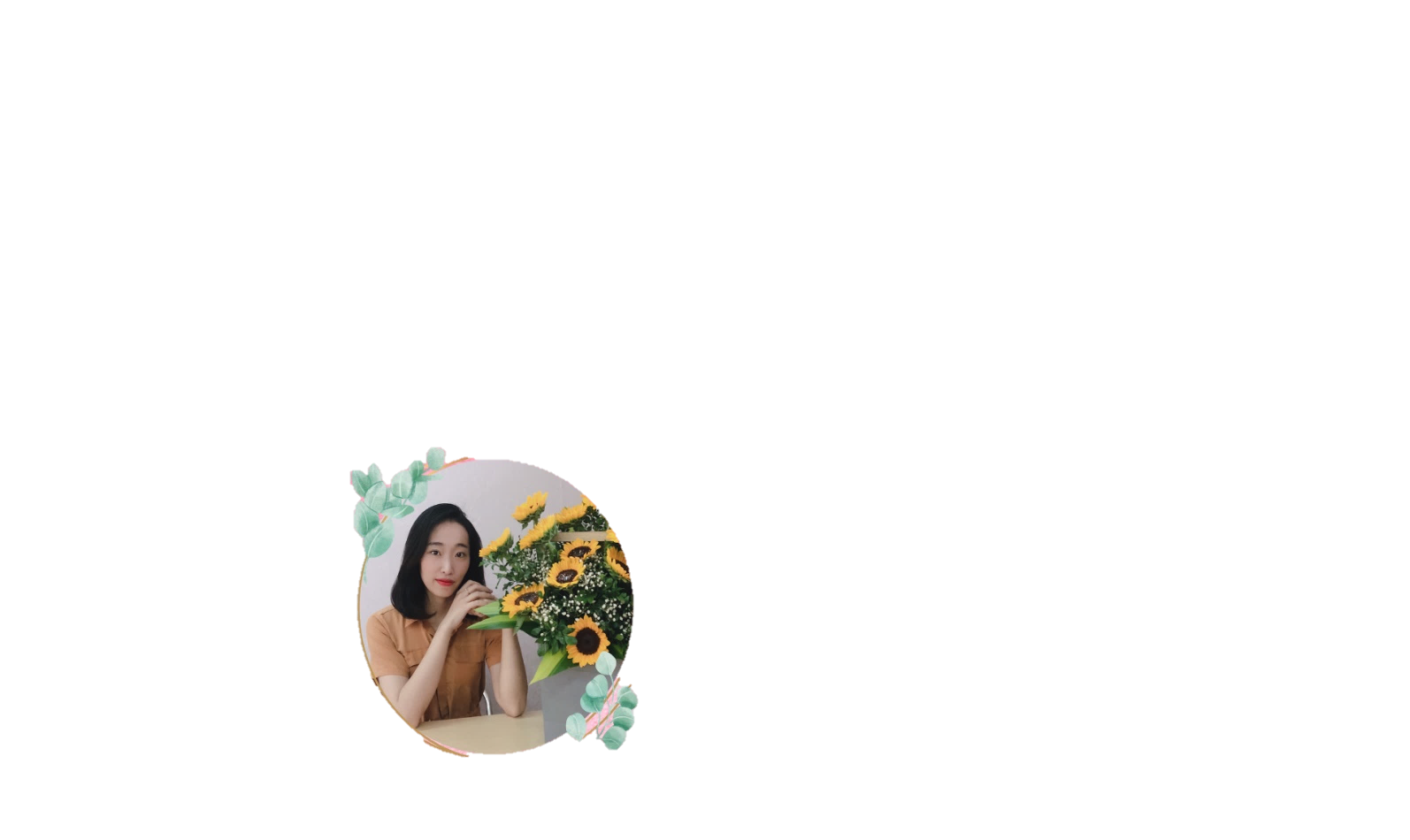 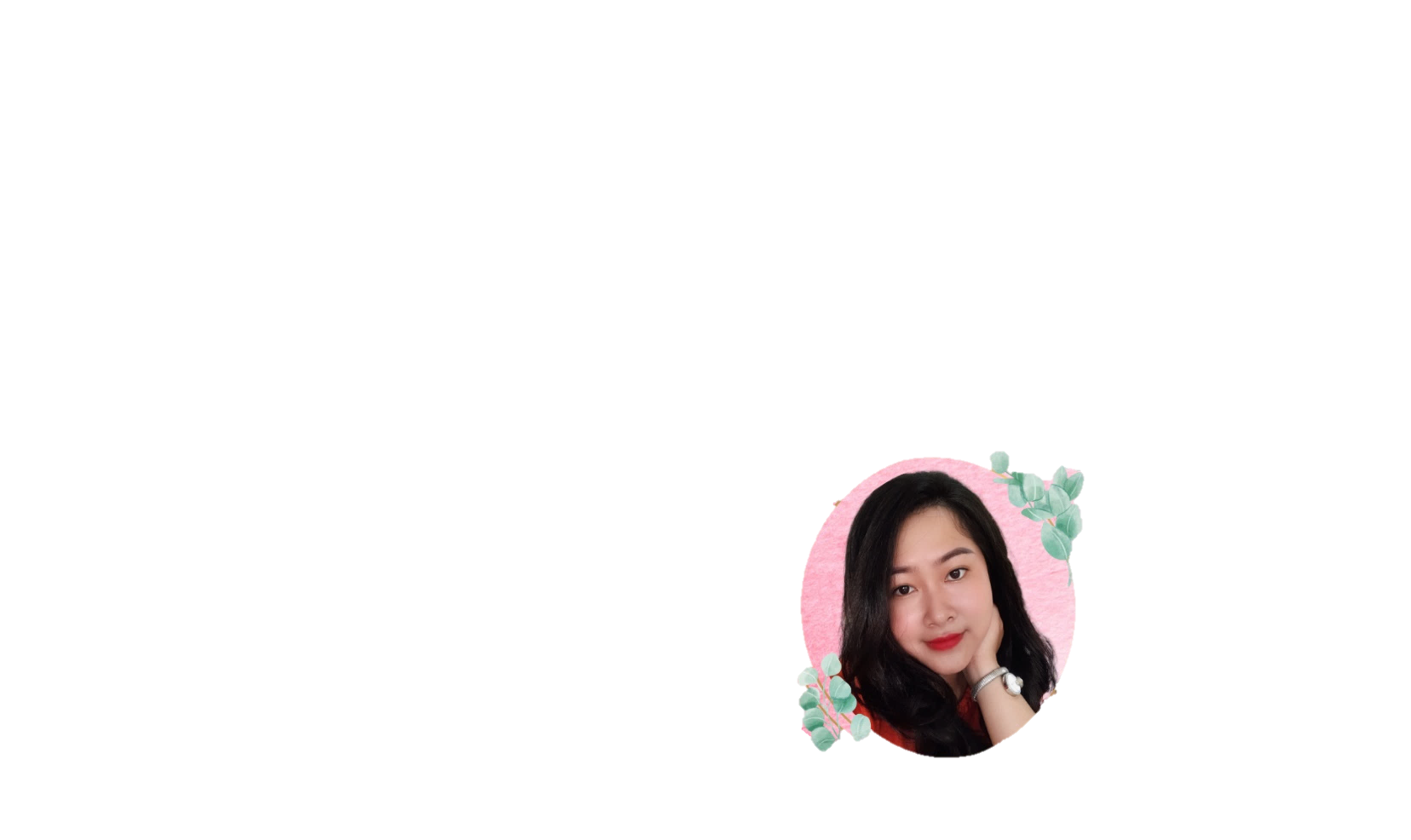 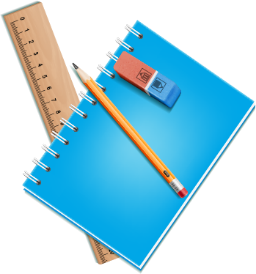 Cô Phạm Thùy Trang
Cô Đào Phương Trang
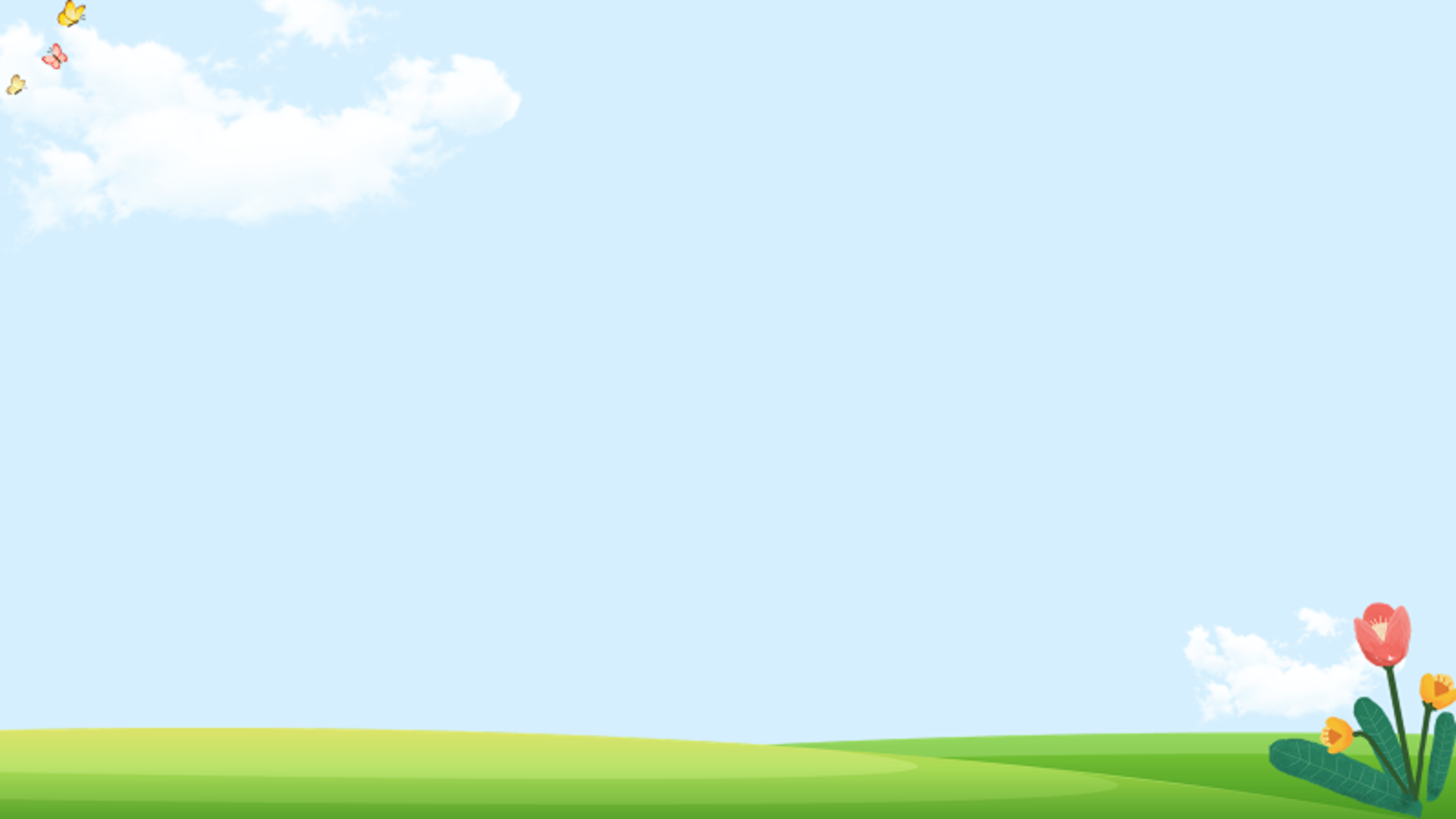 Giới thiệu về thầy cô giáo
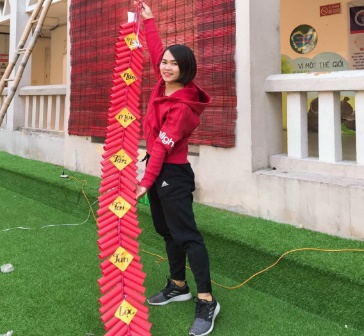 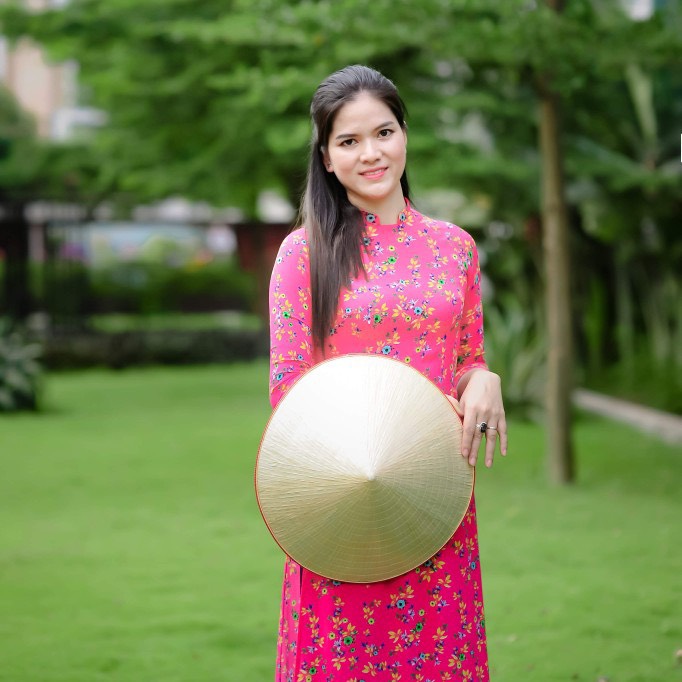 Cô Dương Thị Huyền – GV TD
Cô NguyễnThị Hương Nhung – GVMT
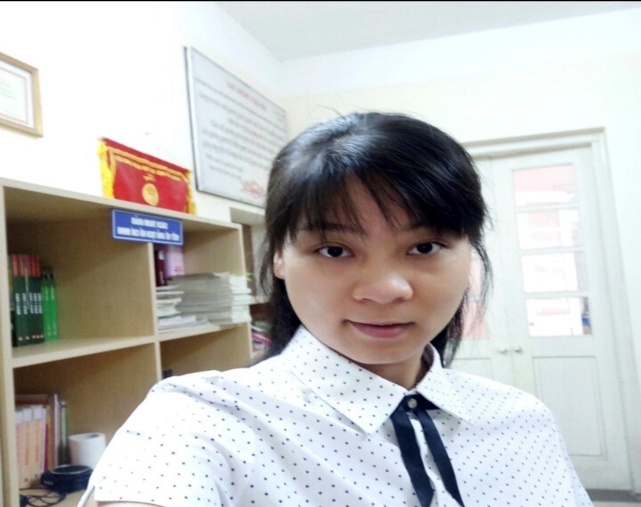 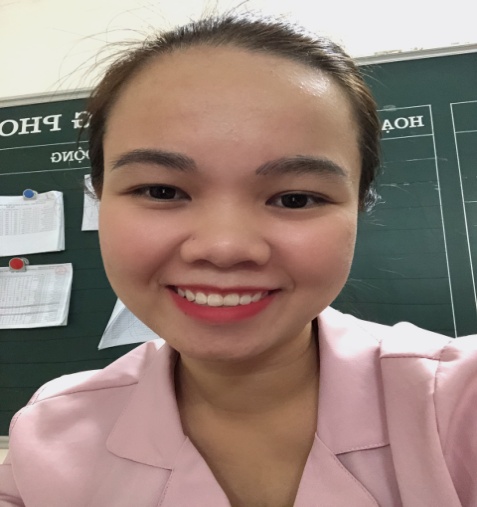 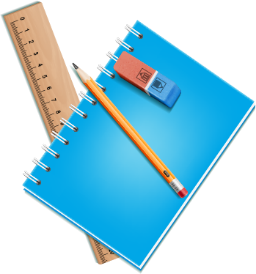 Cô Vũ Kim Dung – GV ÂN
Cô Thùy Linh – GV TA
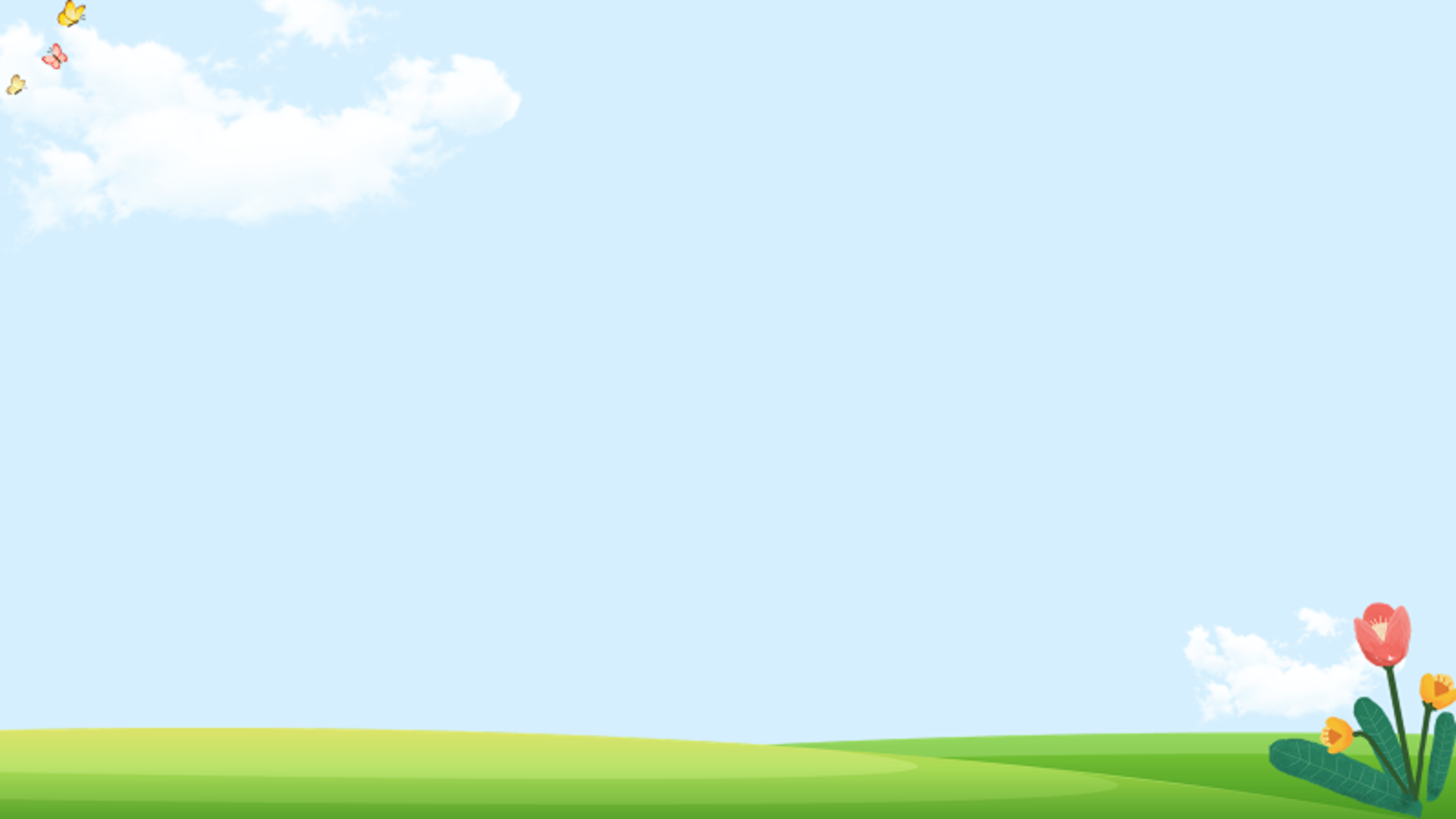 Giới thiệu về thầy cô giáo
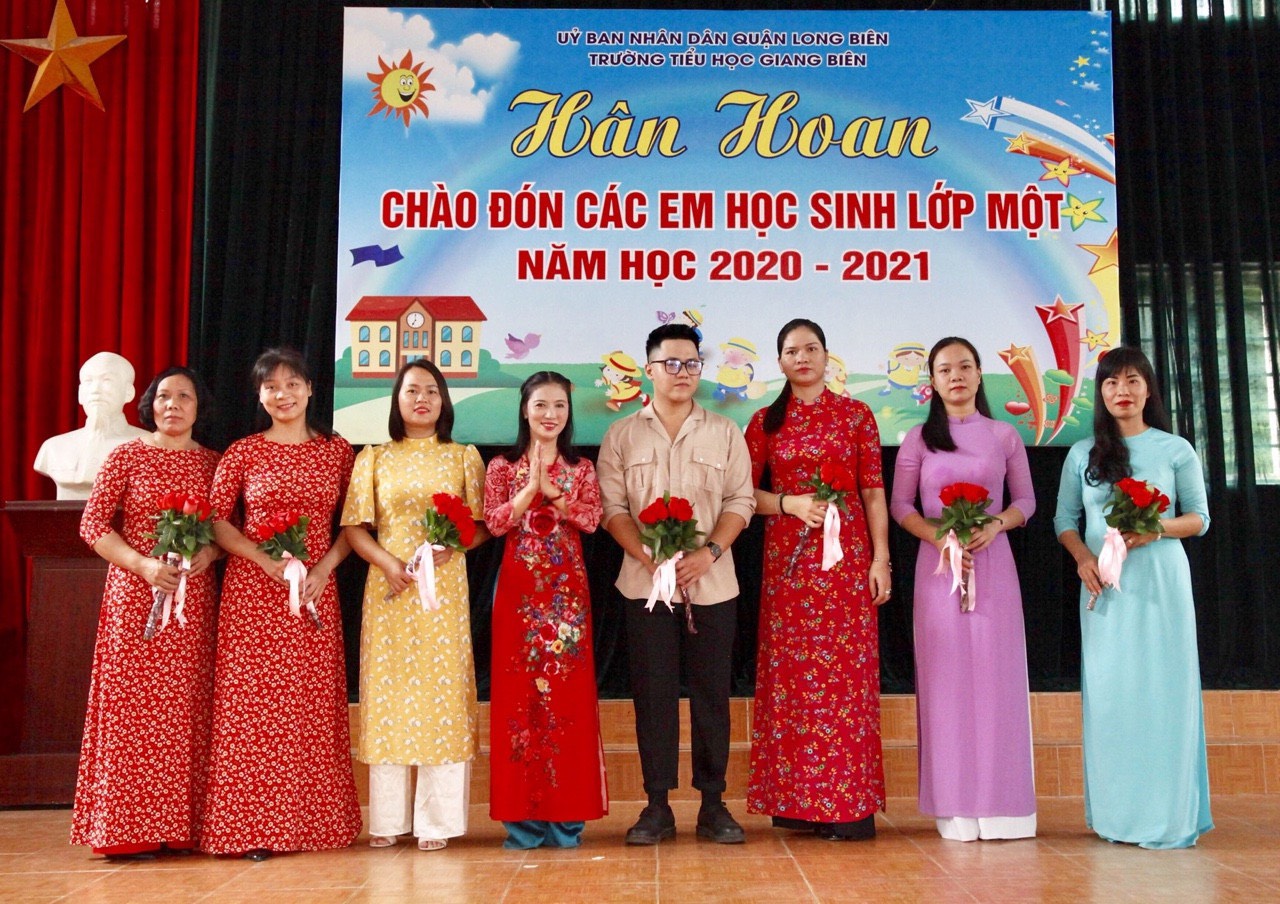 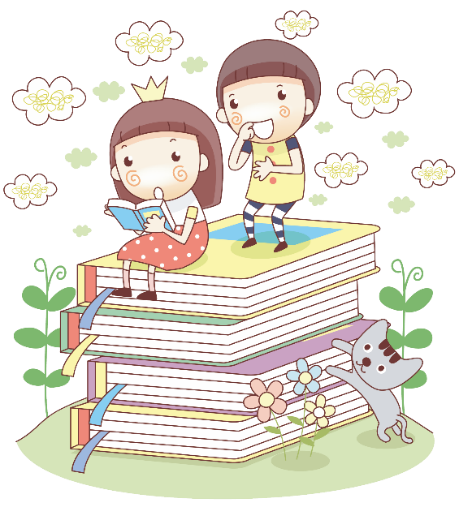 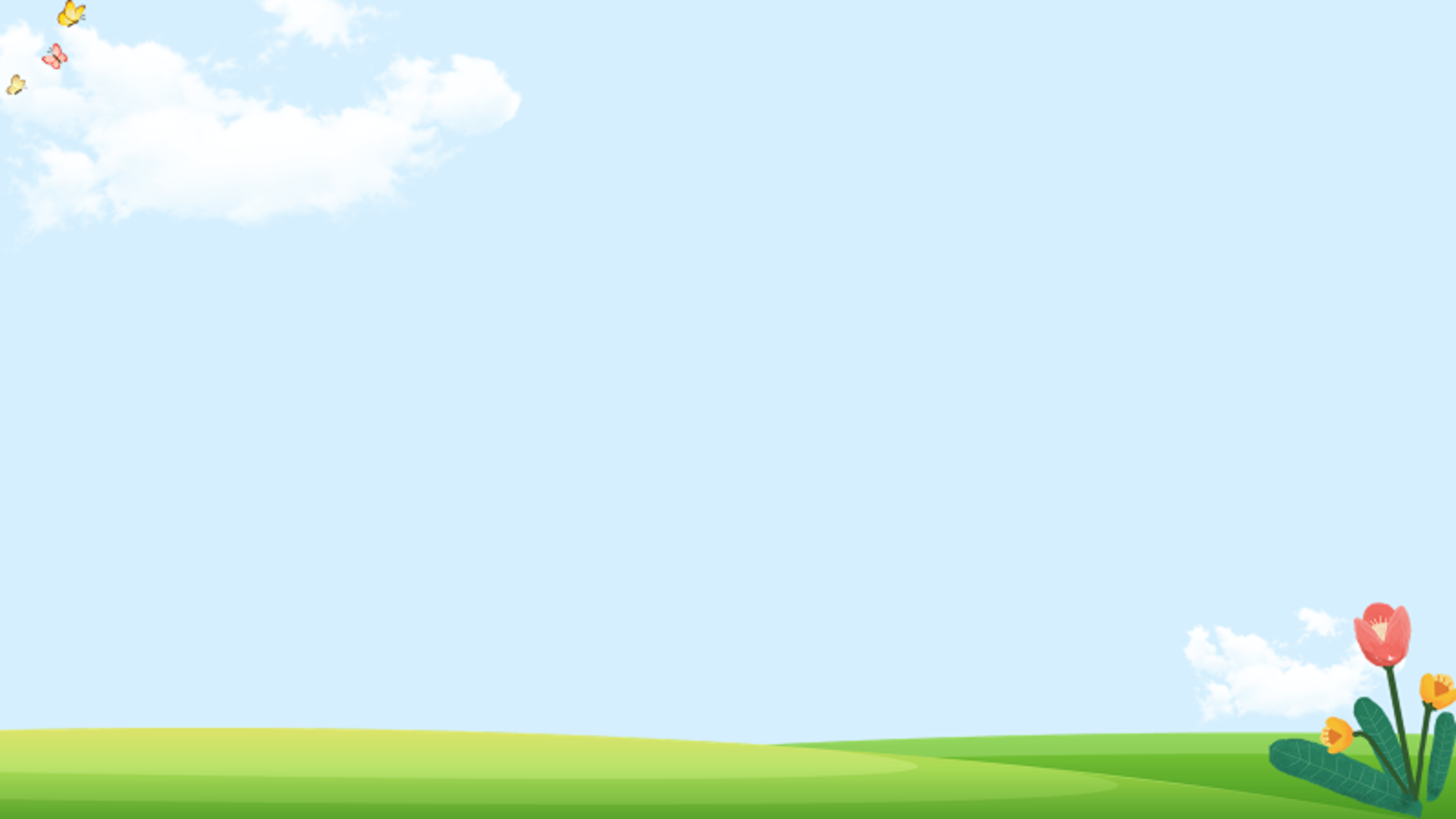 Giới thiệu về thầy cô giáo
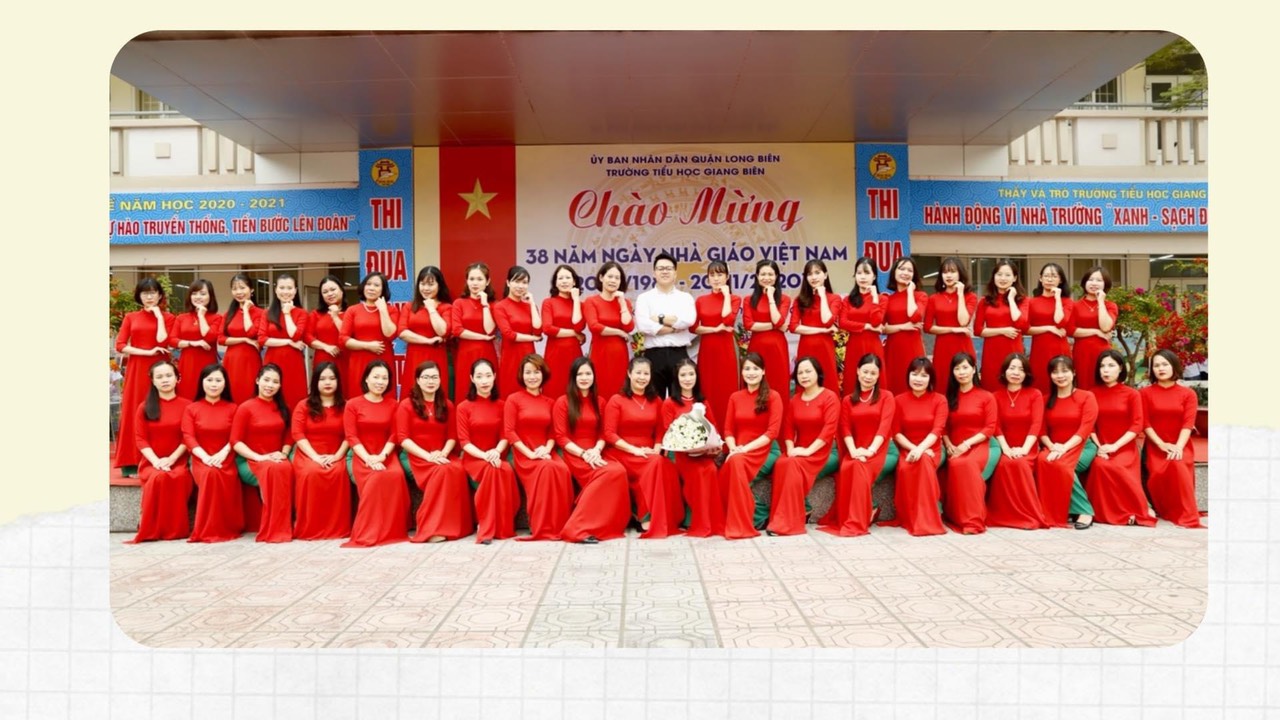 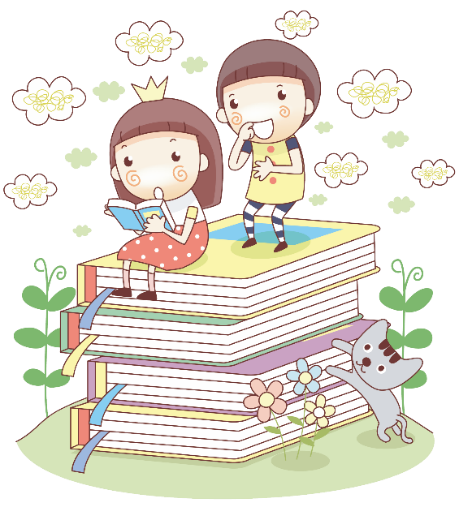 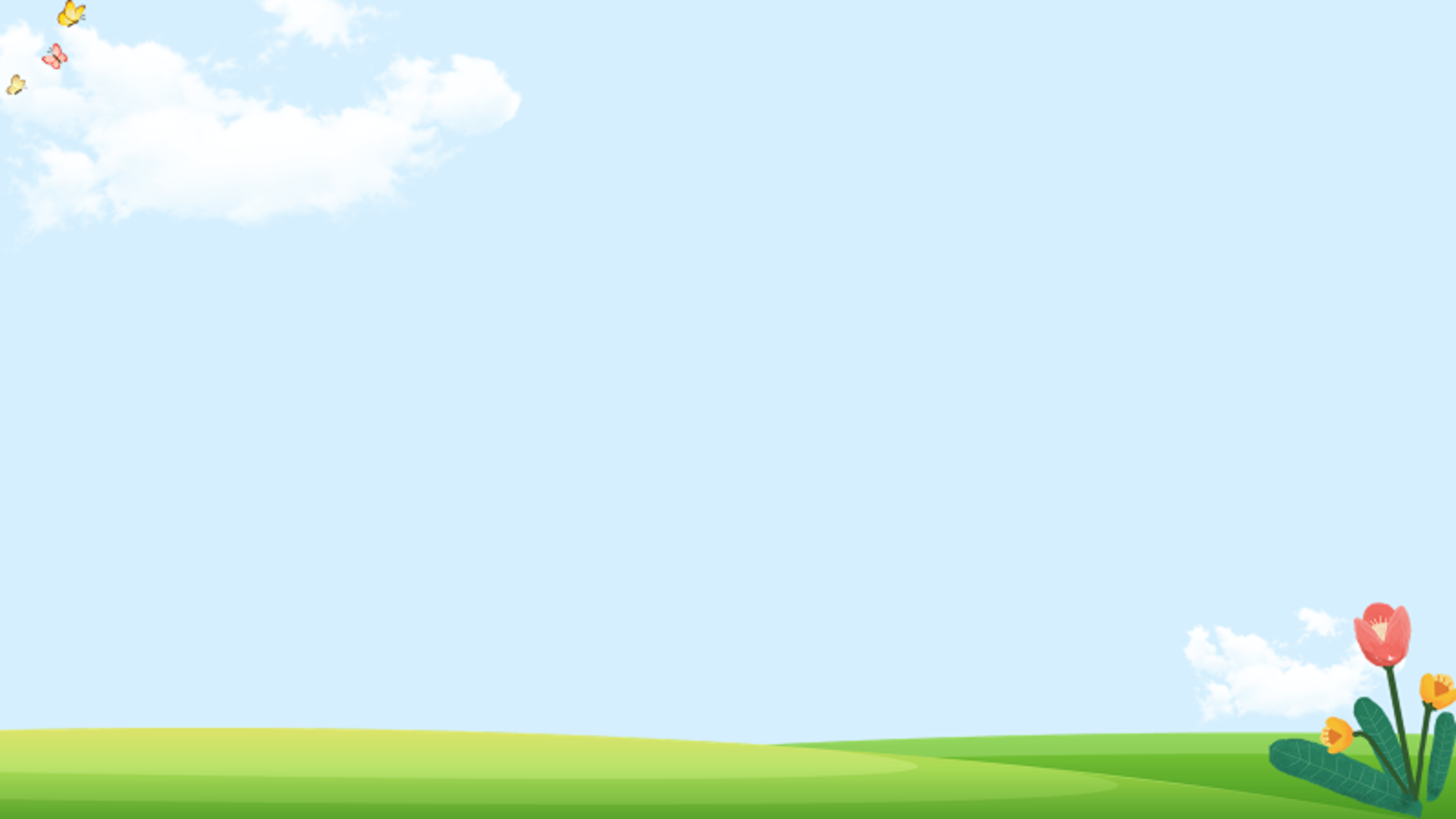 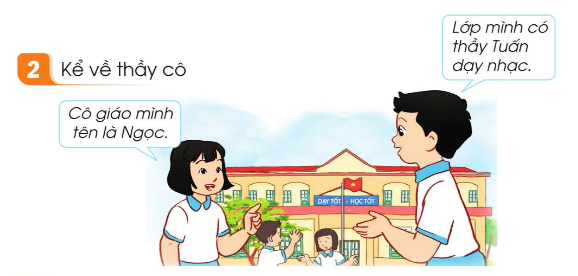 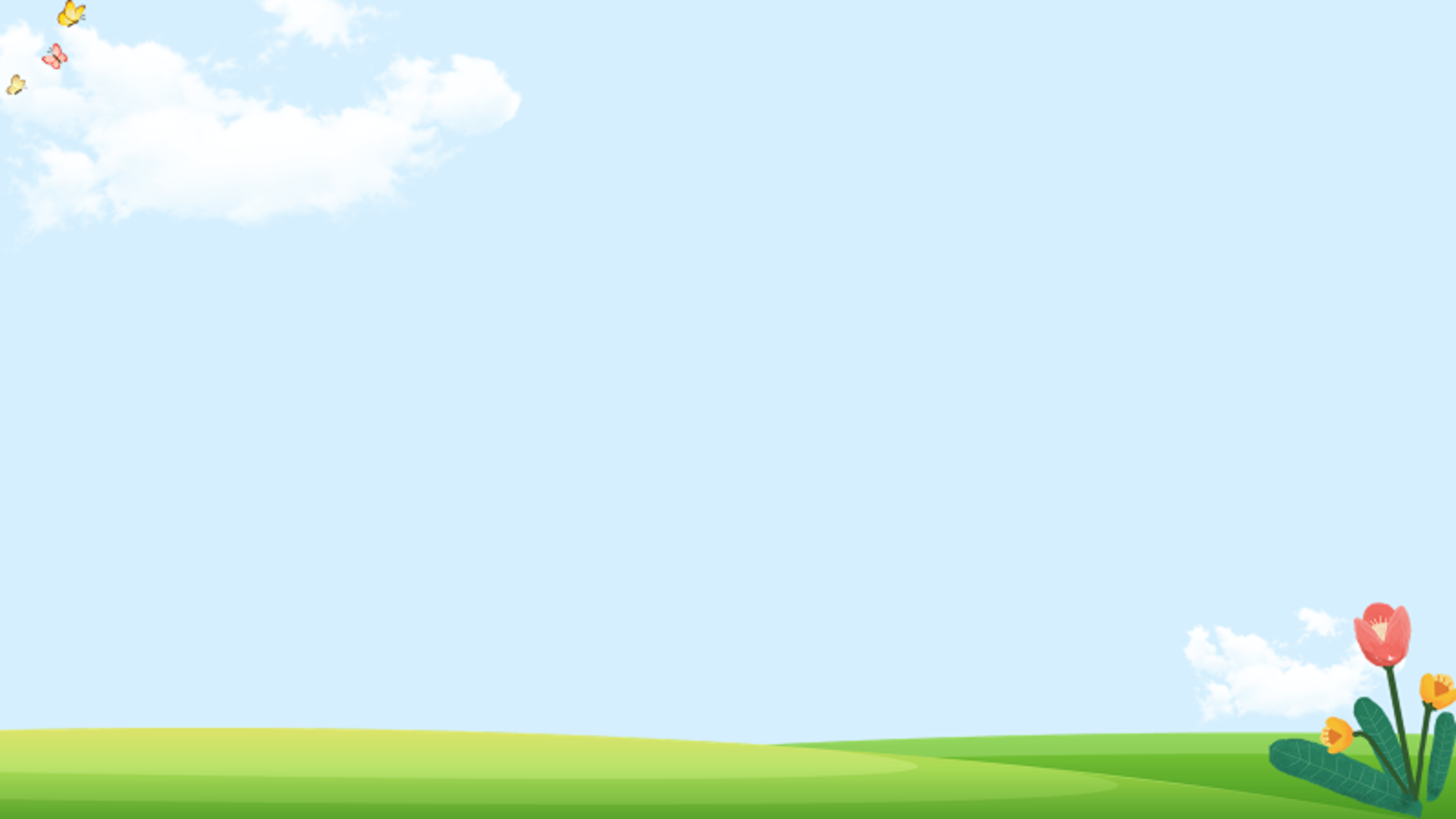 Gợi ý:
- Thầy, cô giáo tên là gì ?
- Thầy, cô giáo dạy ở đâu ?
- Đặc điểm của thầy, cô giáo ?
- 1 kỉ niệm mà em nhớ nhất về thầy, cô giáo?
- Tình cảm của em với thầy, cô giáo?
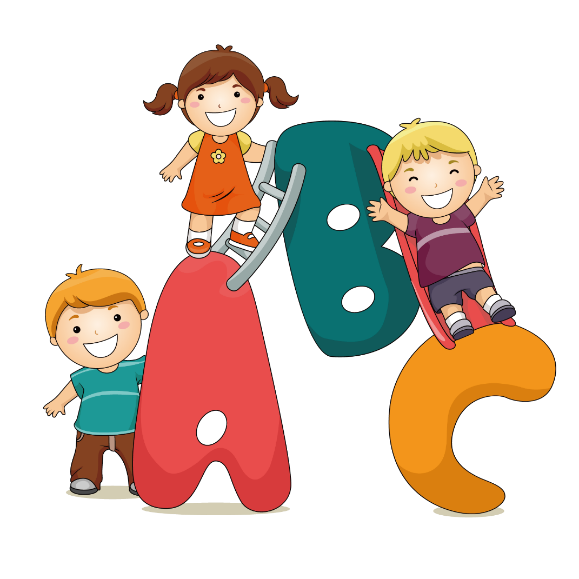 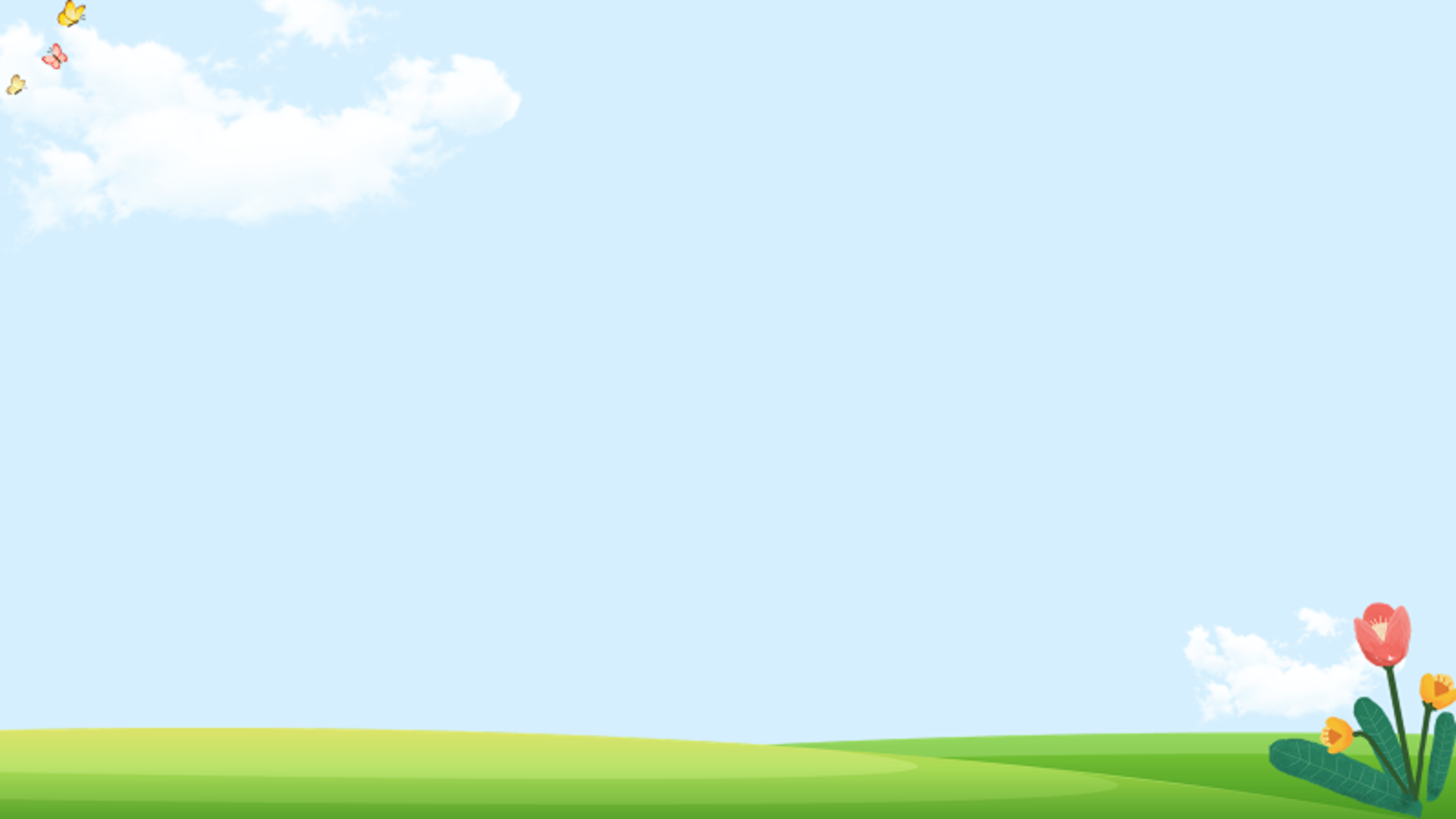 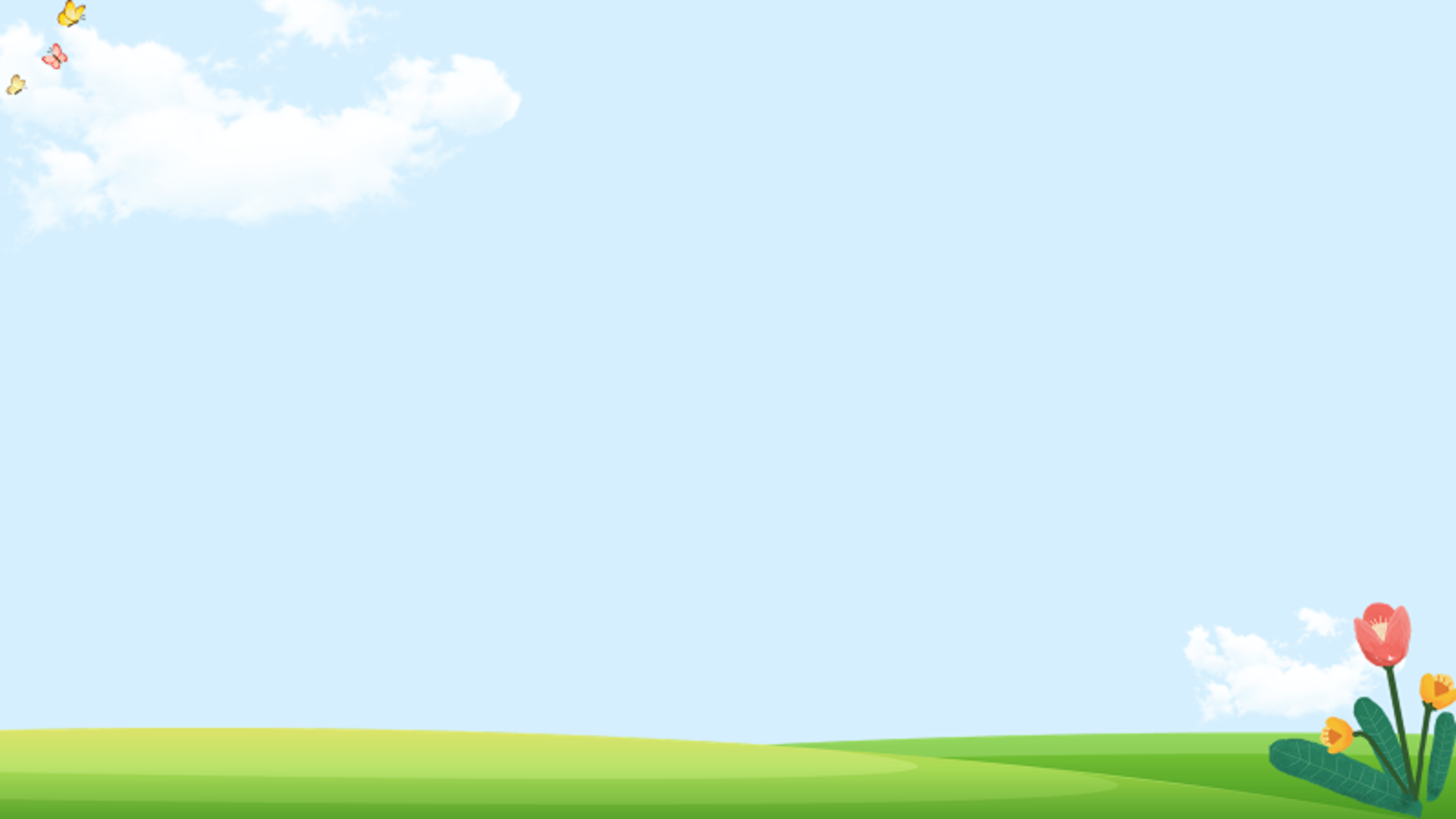 Hoạt động 3 :
       Hát về thầy cô
LỜI CHÀO
THÁI ĐỘ
Vui vẻ, 
lễ phép
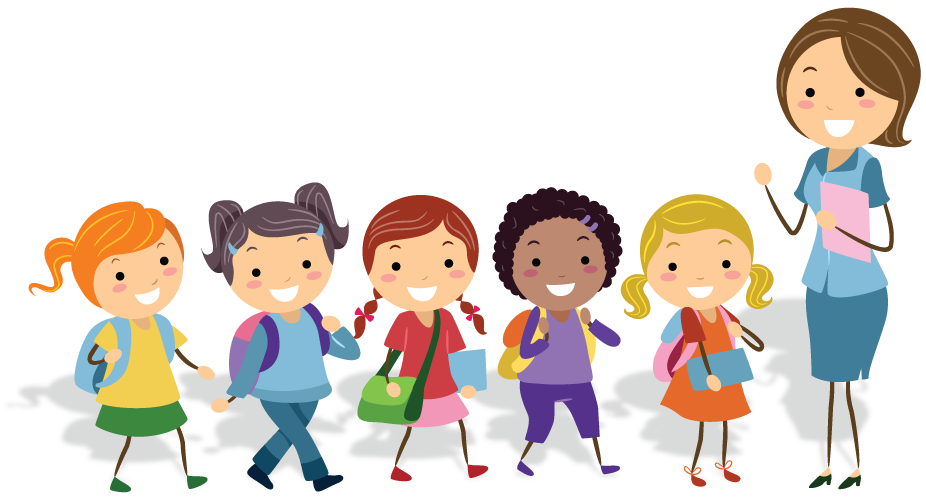 Nói 
rõ ràng
Nghiêm túc, mắt hướng về thầy cô
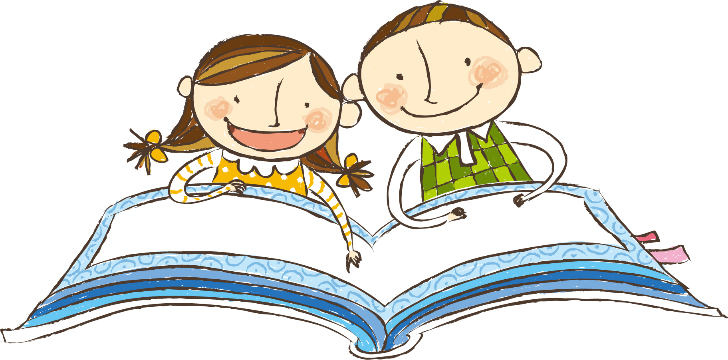 Xưng hô
đúng cách
Chào hỏi
 tất cả 
các thầy, 
cô giáo
CHÀO HỎI THẦY CÔ
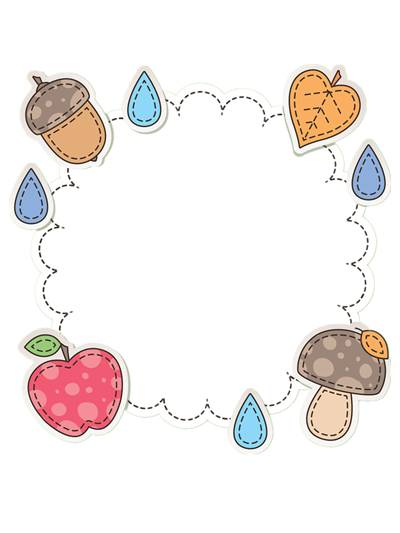 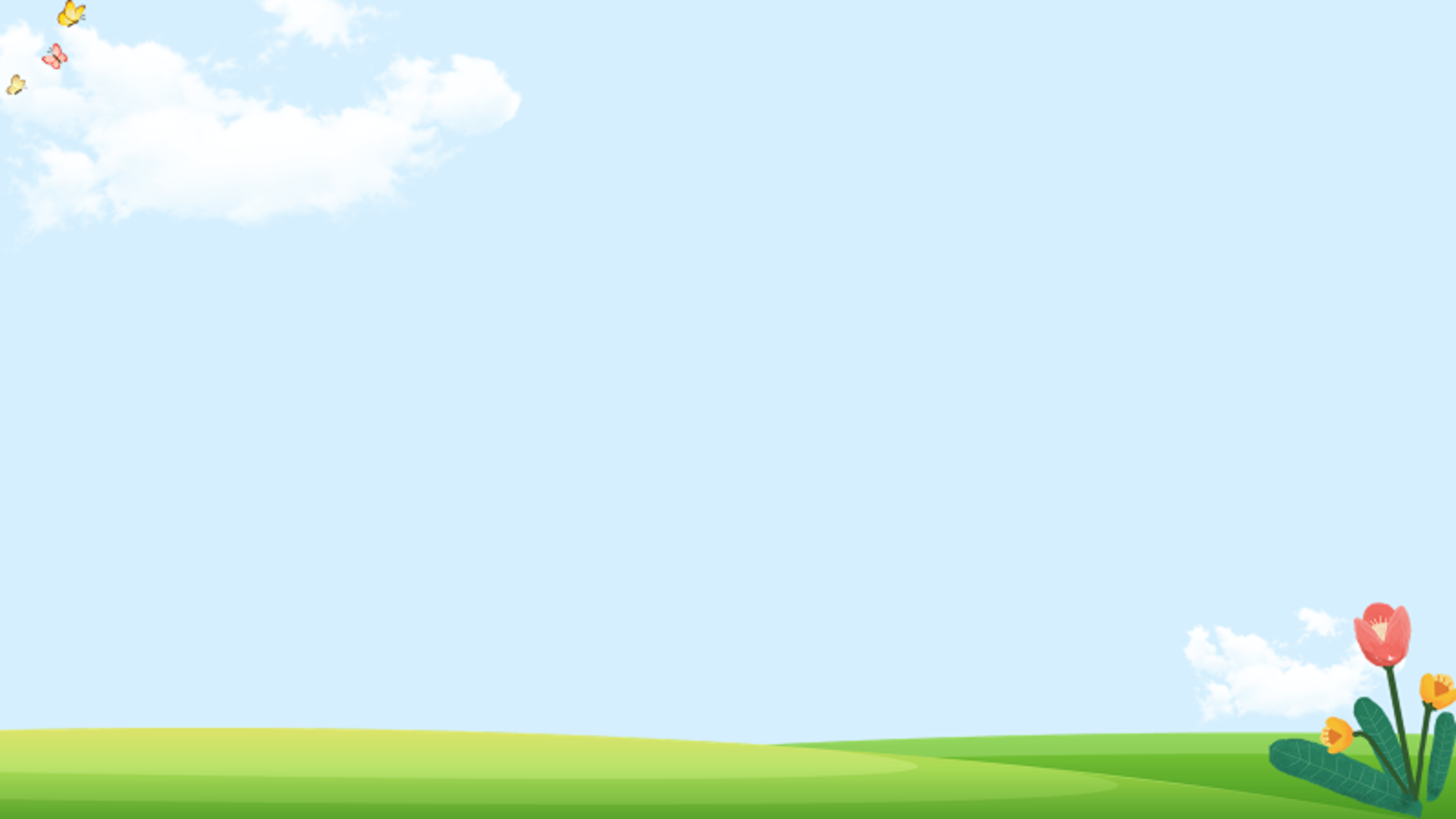 Tháng 11 có ngày
gì đặc biệt?
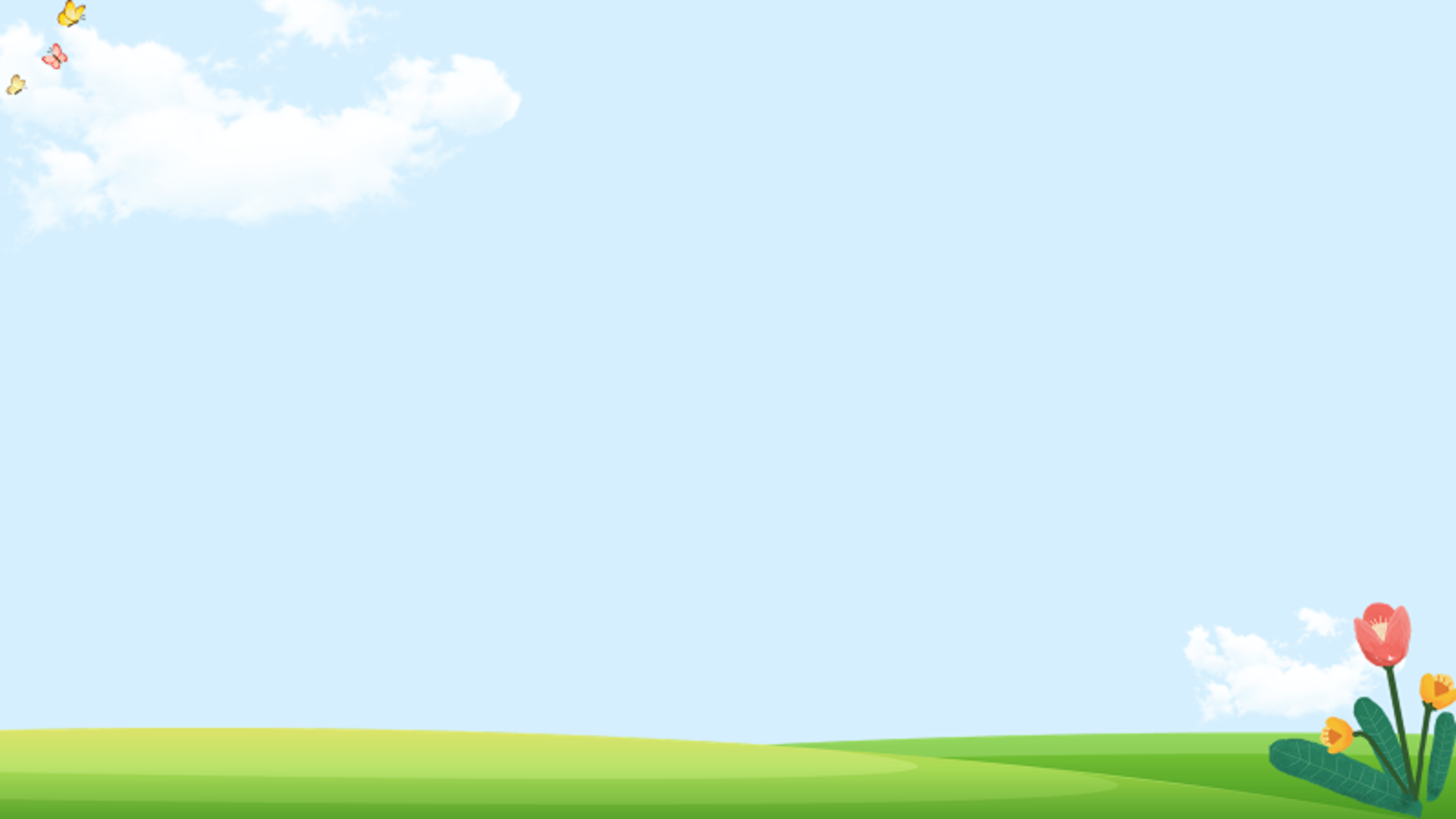 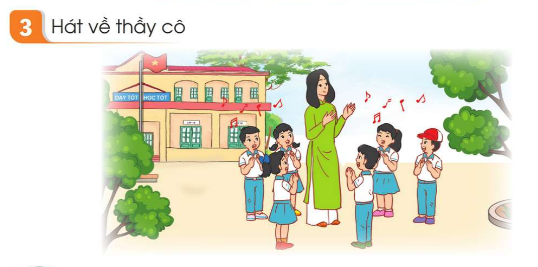 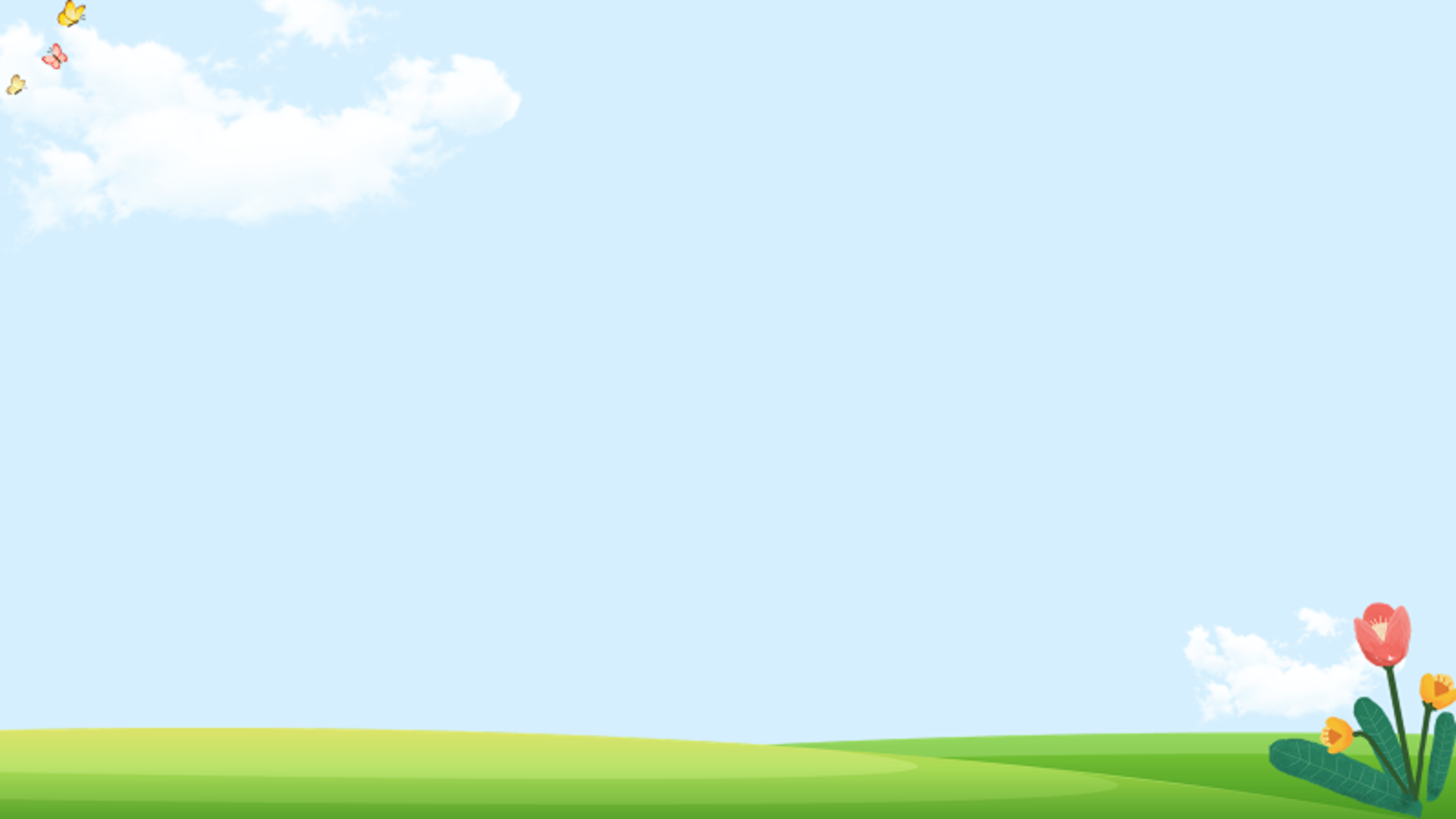 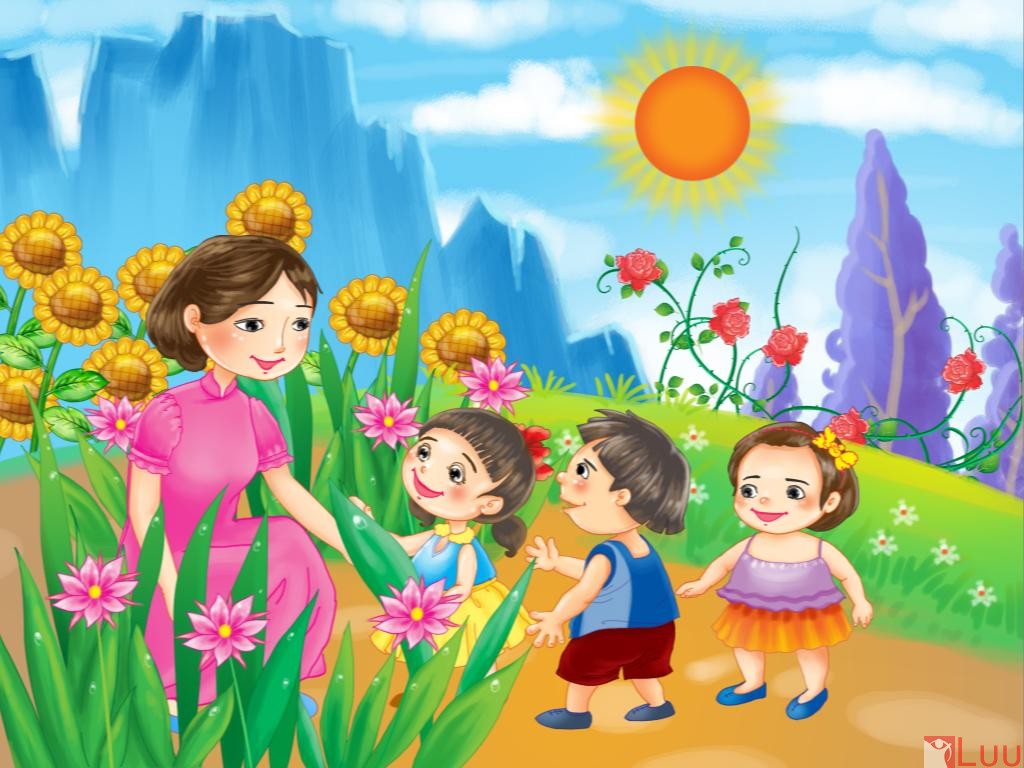 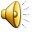 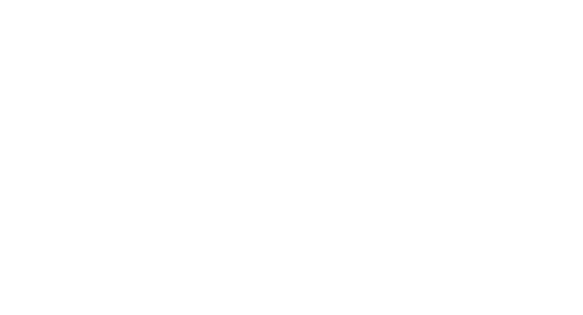 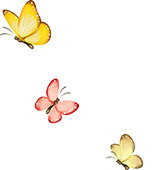 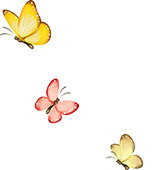 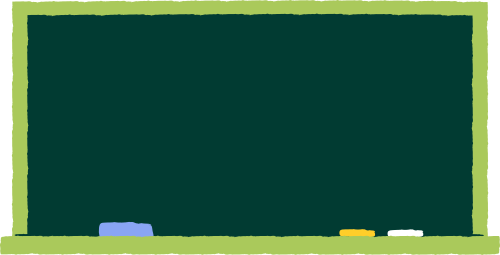 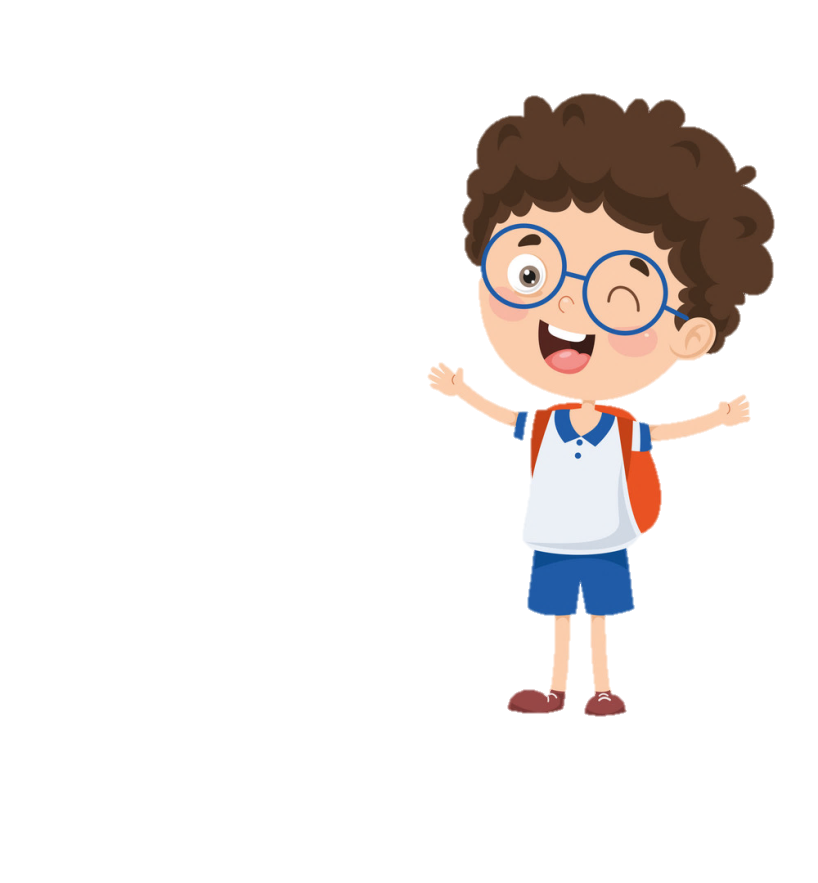 CHÂN THÀNH CẢM ƠN
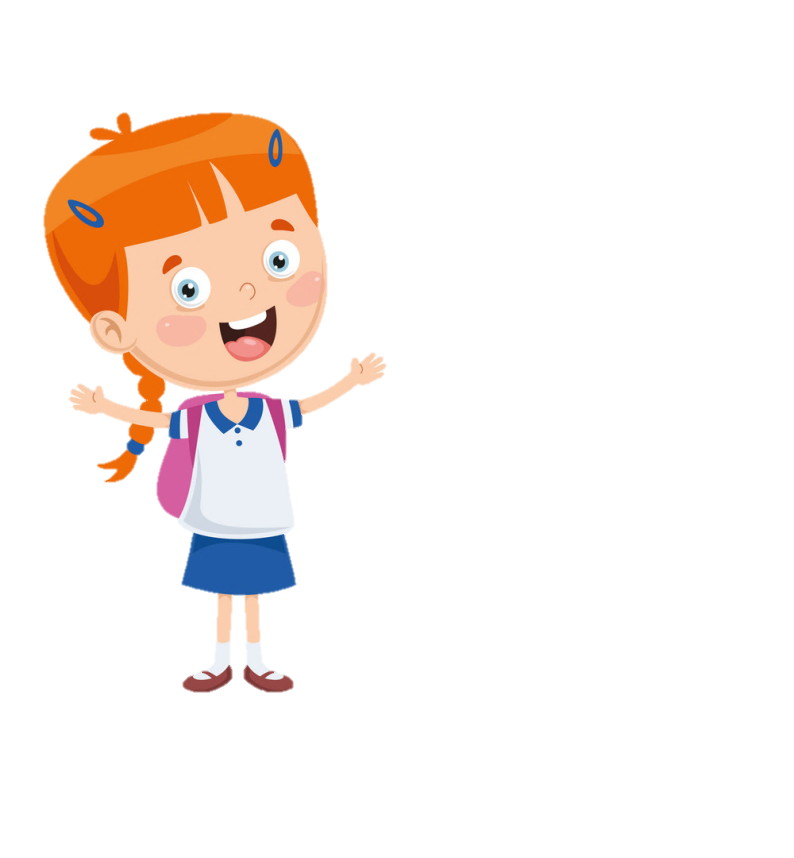 CÁC CÔ GIÁO ĐÃ
ĐẾN DỰ TIẾT HỌC
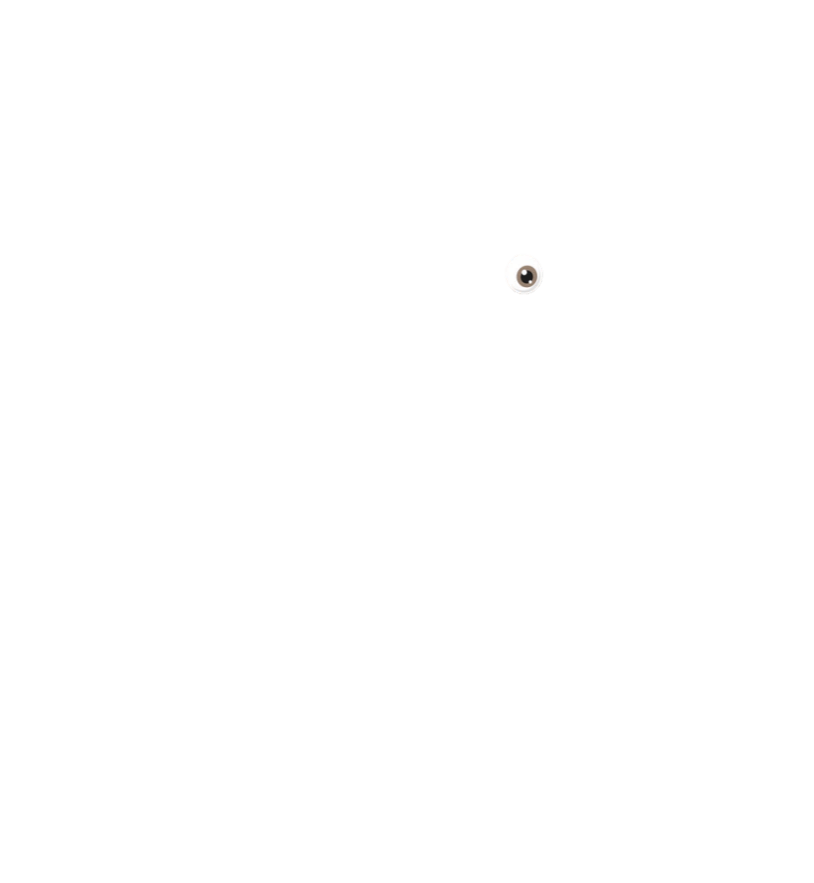 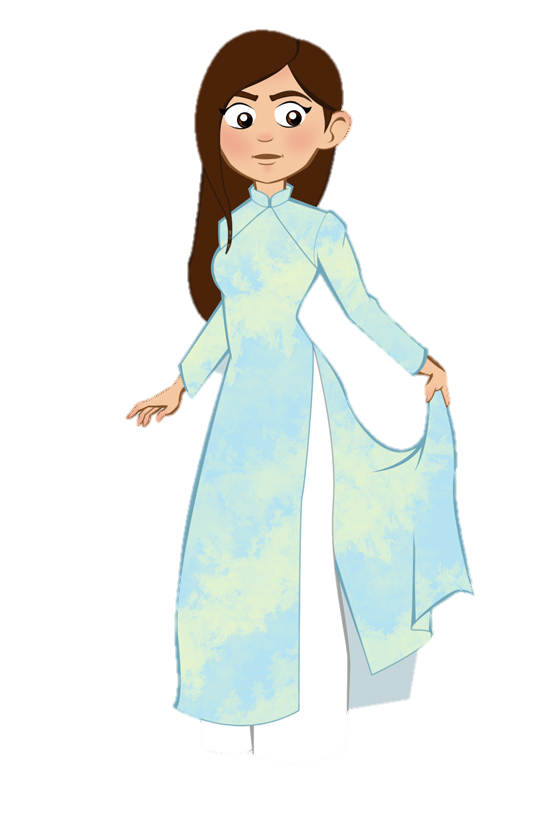 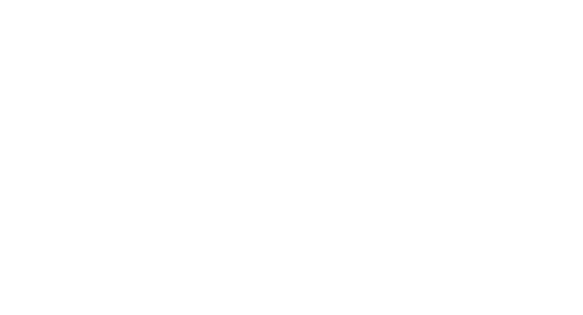 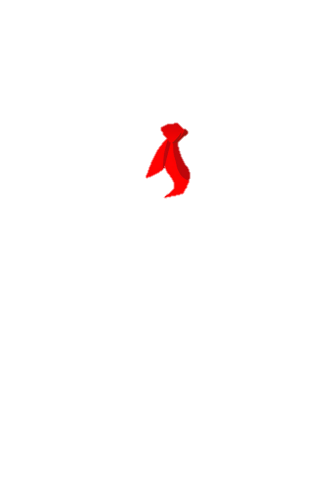 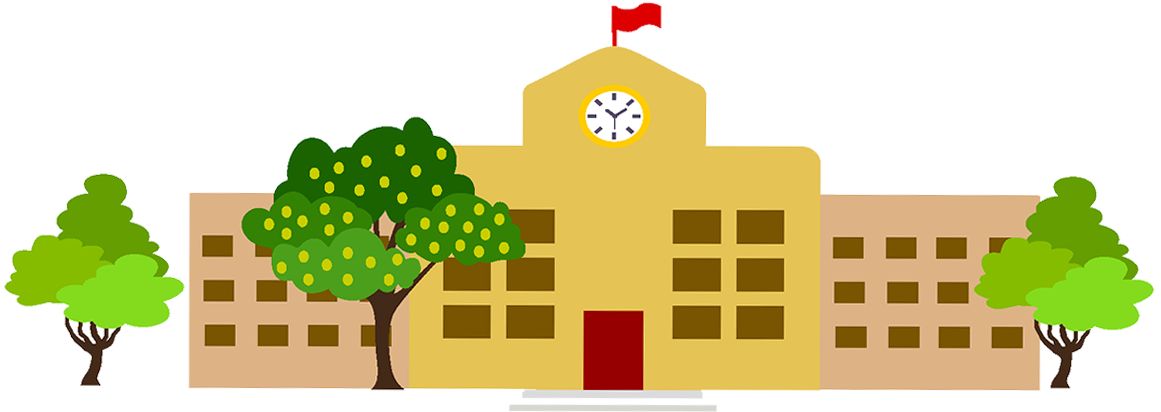 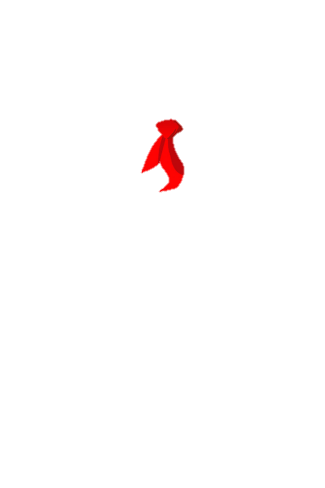 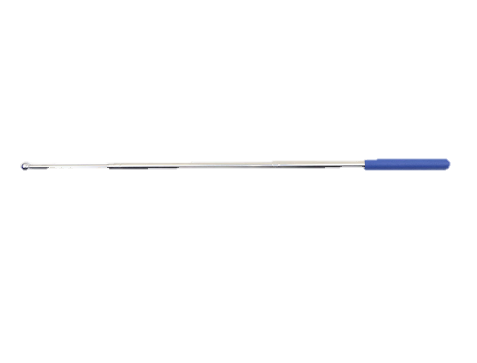 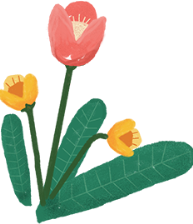 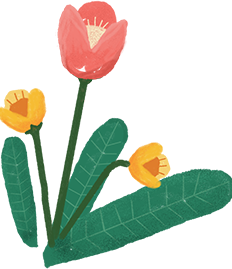 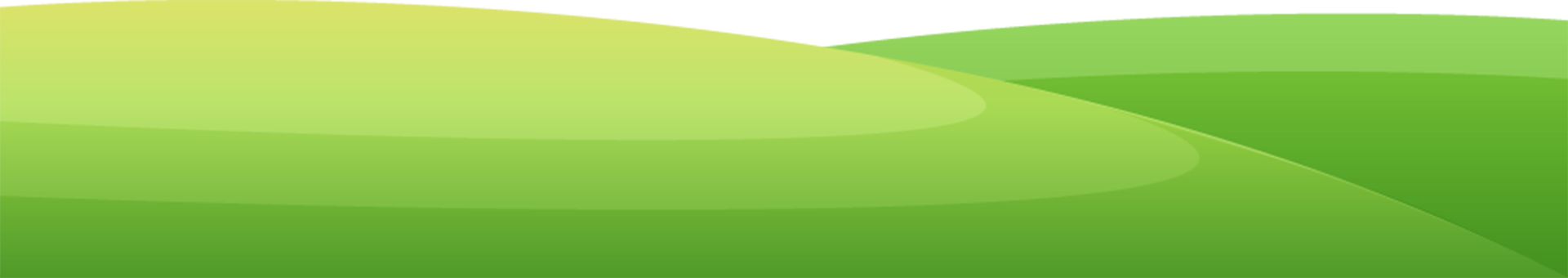 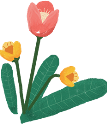